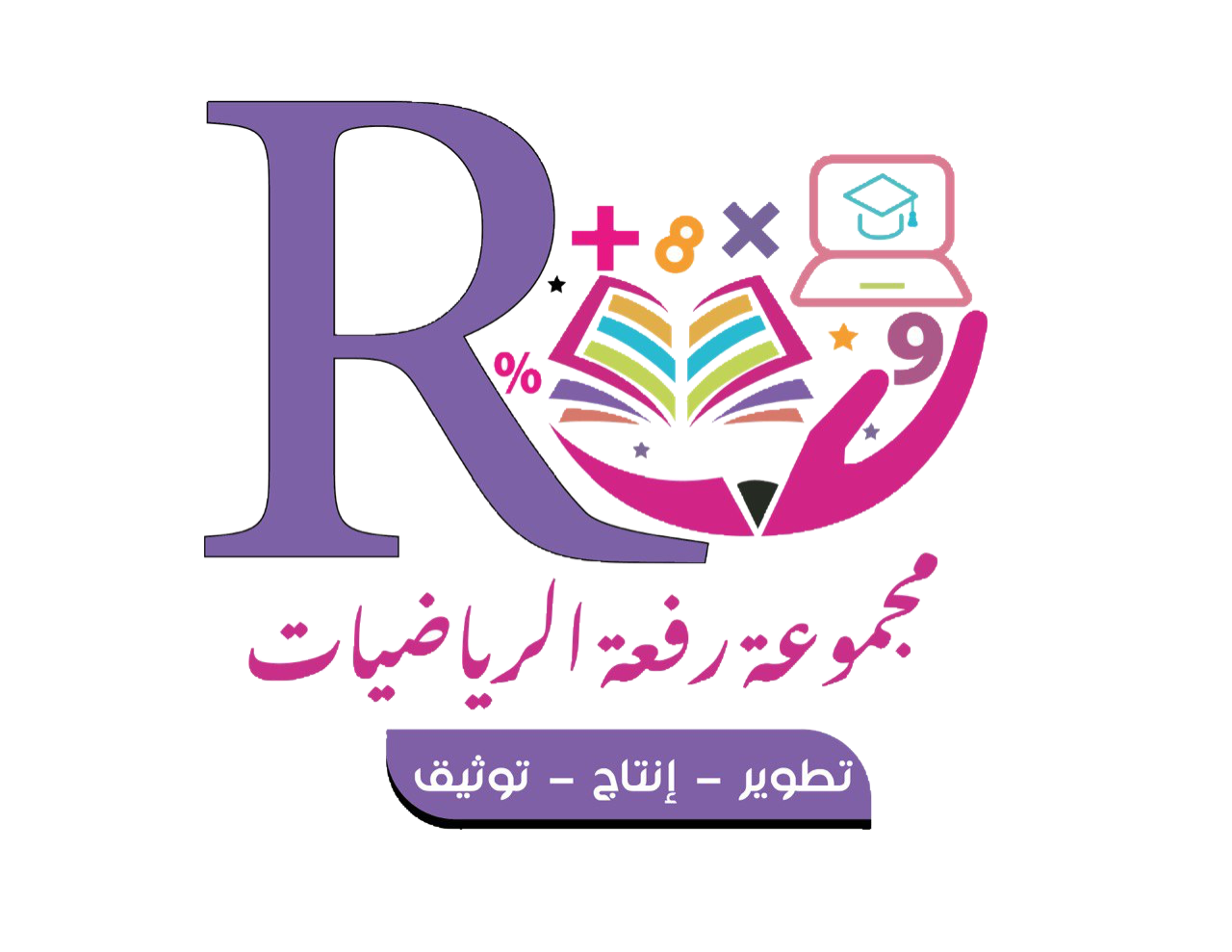 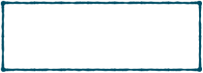 Aishah Aljuhani
الفصل الأول :
القيمة  المنزلية ضمن الملايين
القيمة المنزلية
 ضمن مئات الالوف
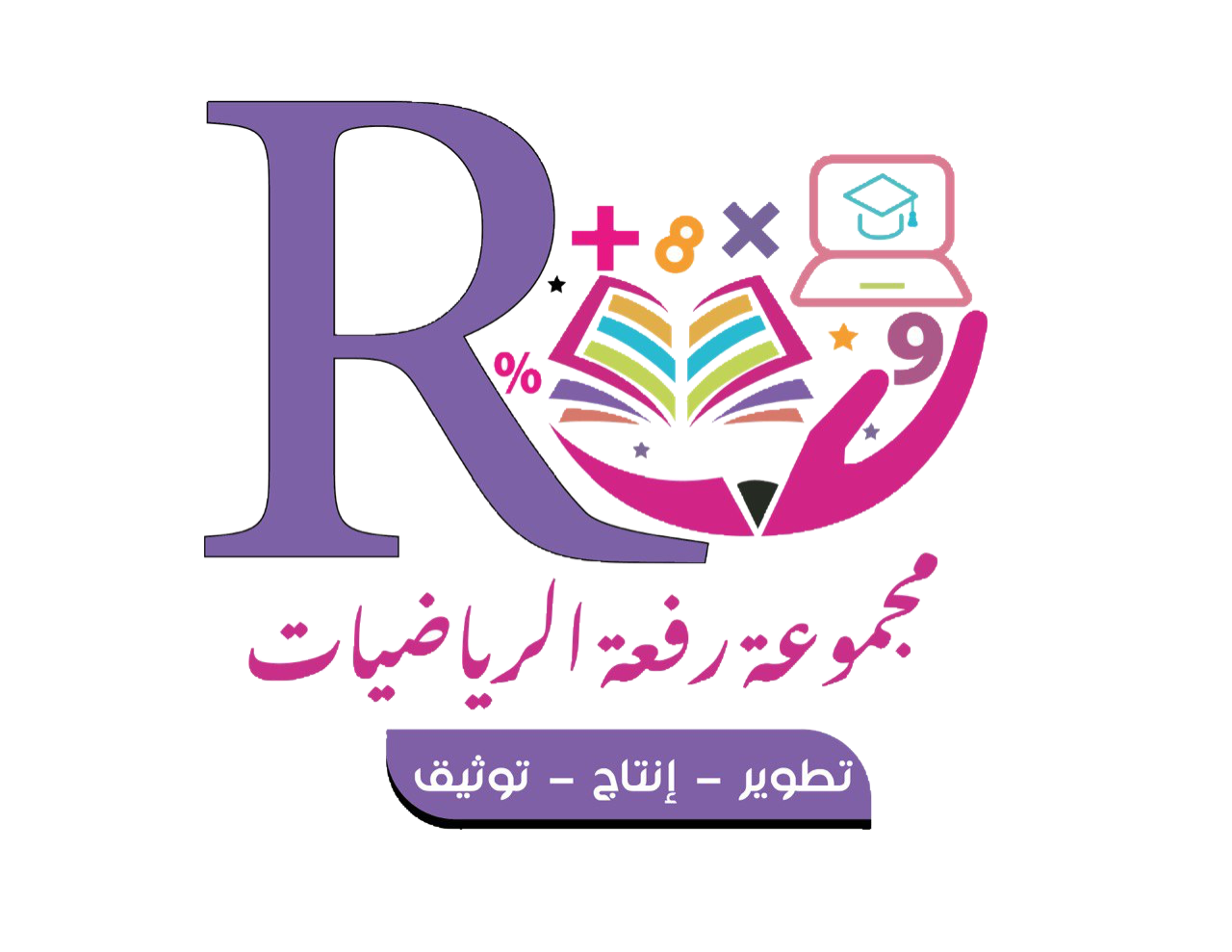 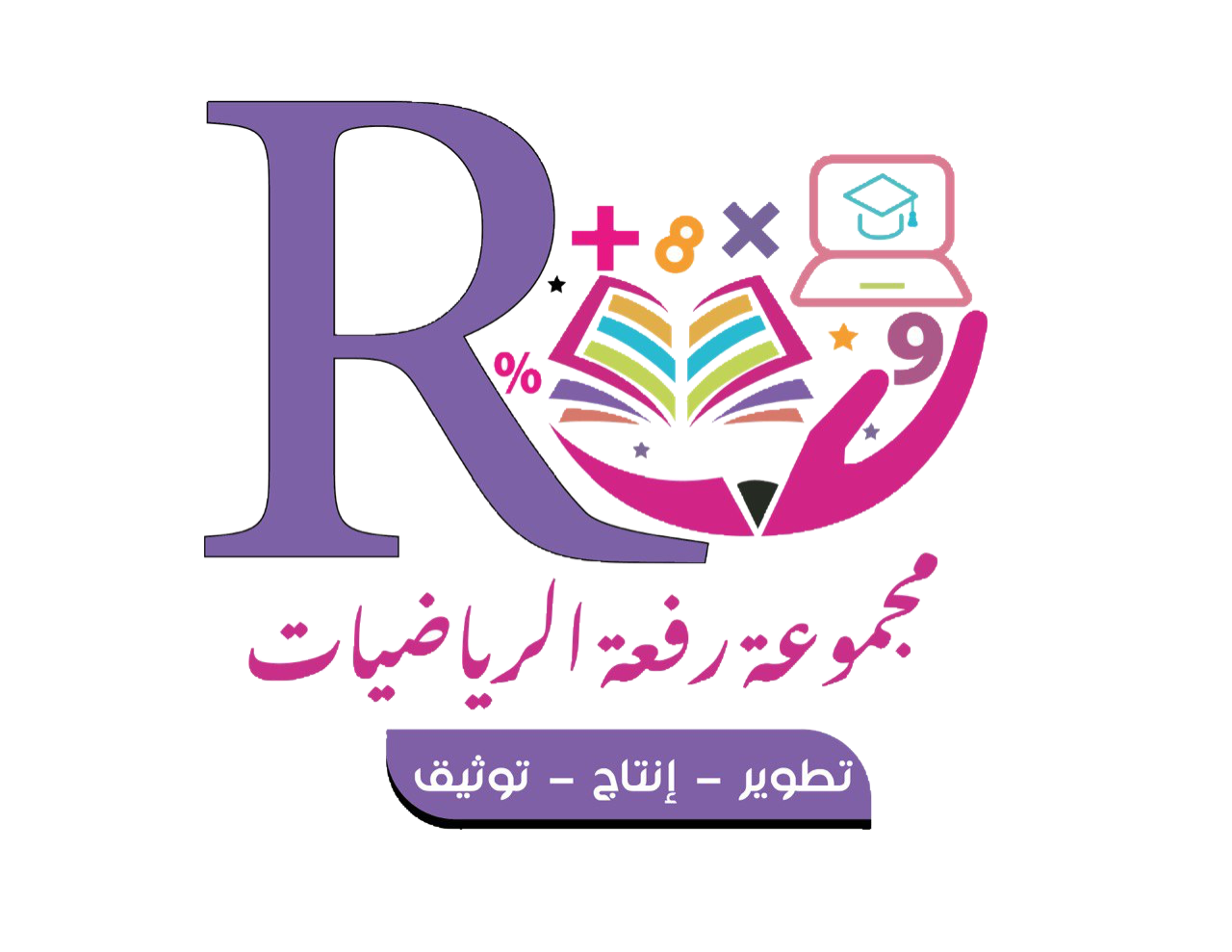 المفردات
فكرة الدرس
أقرأ أعدادًا ضمن 
مئات الألوف 
وأكتبها
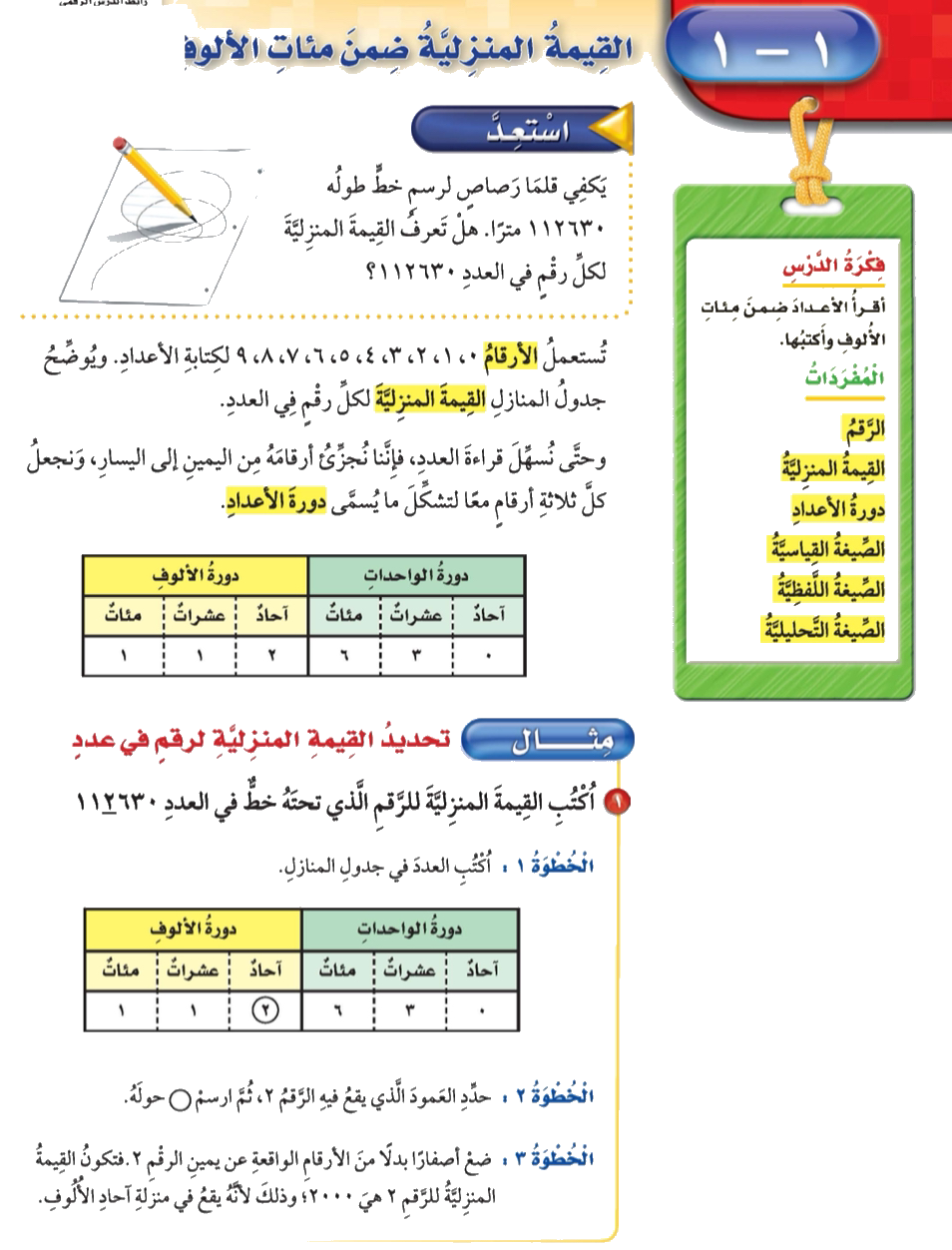 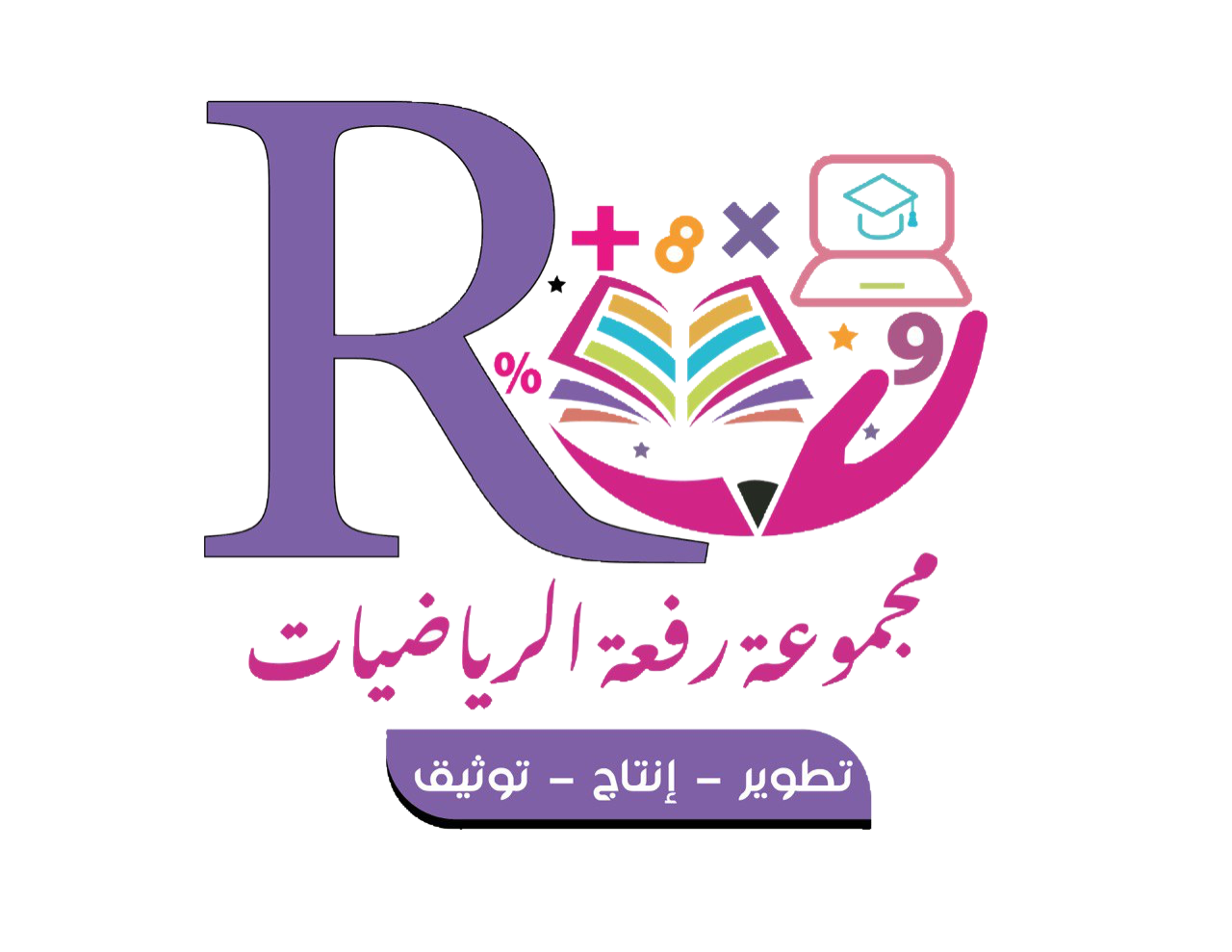 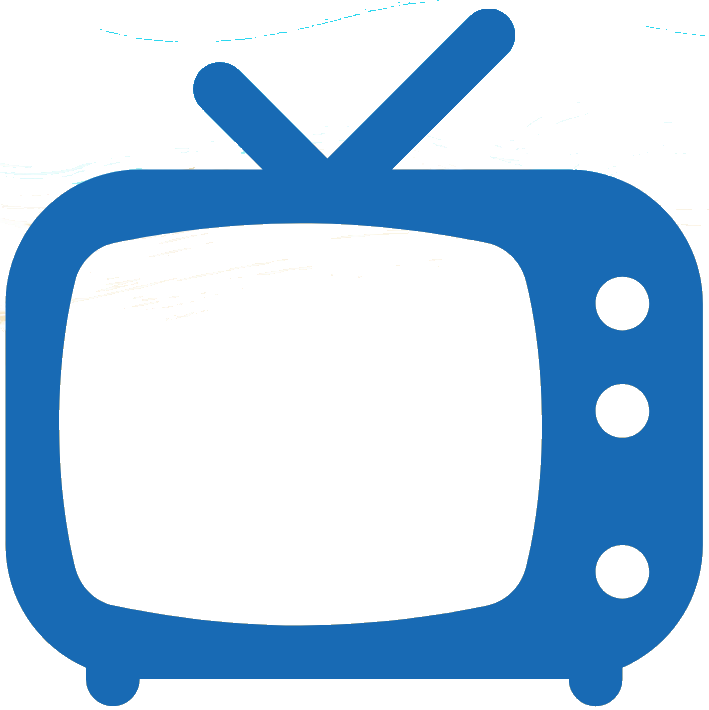 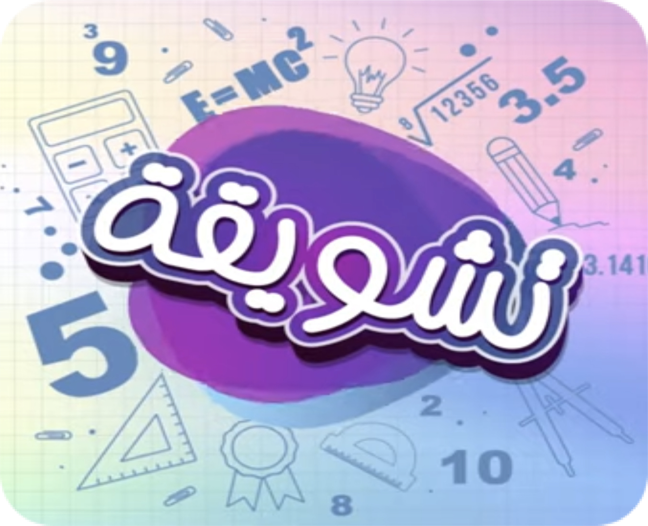 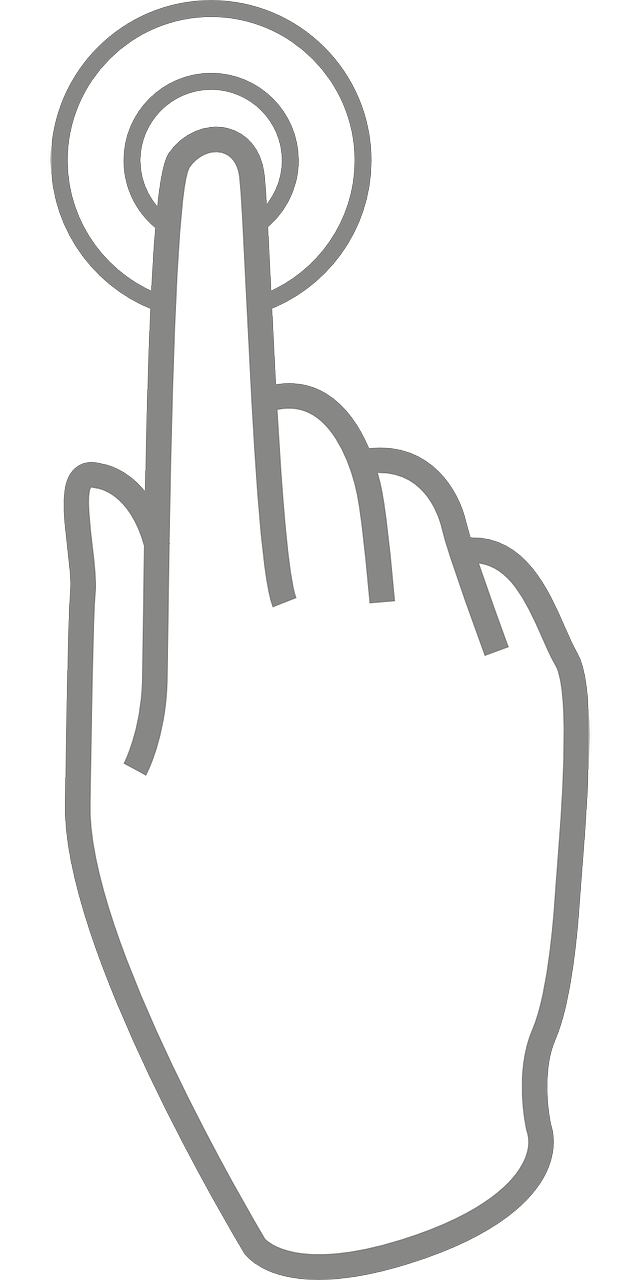 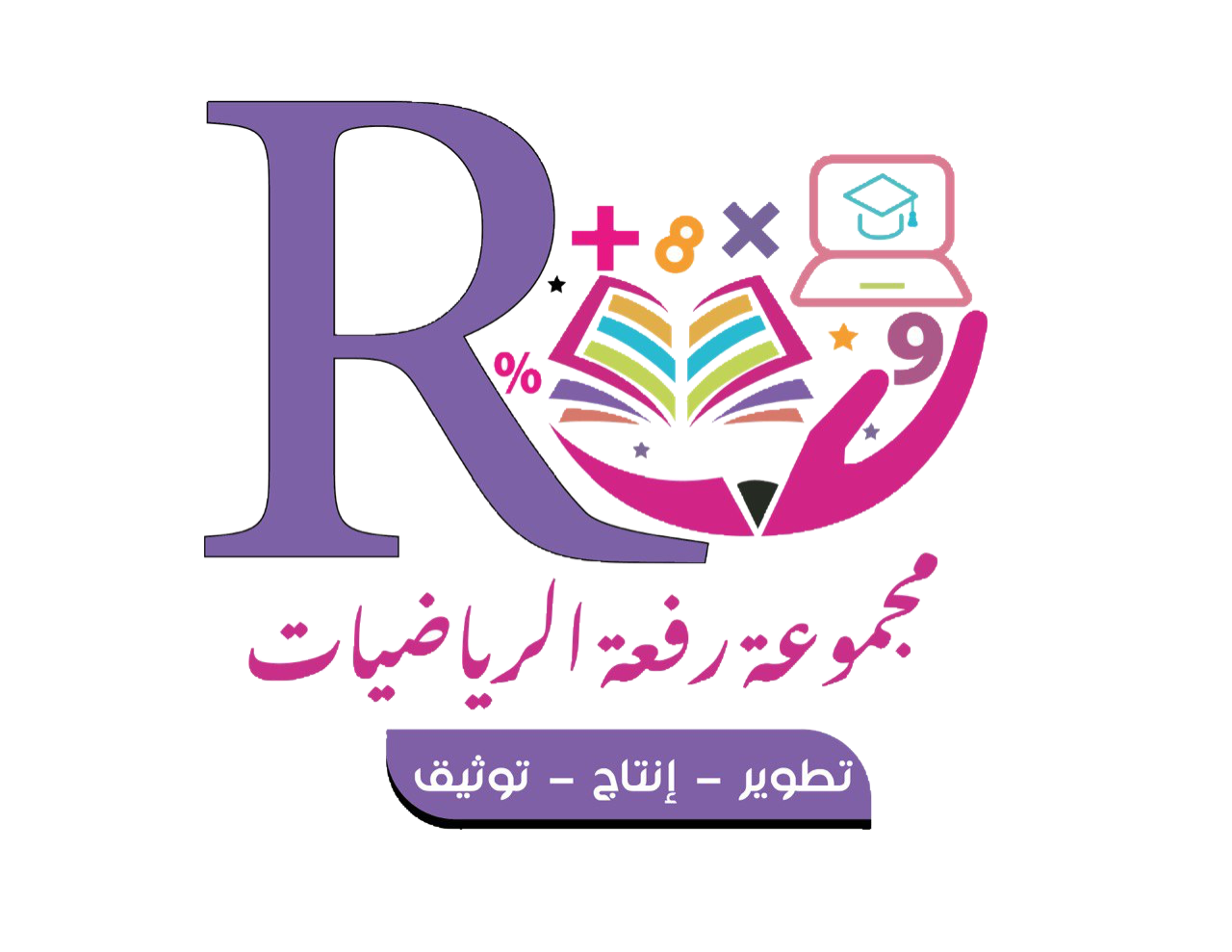 القيمة المنزلية ضمن مئات الالوف
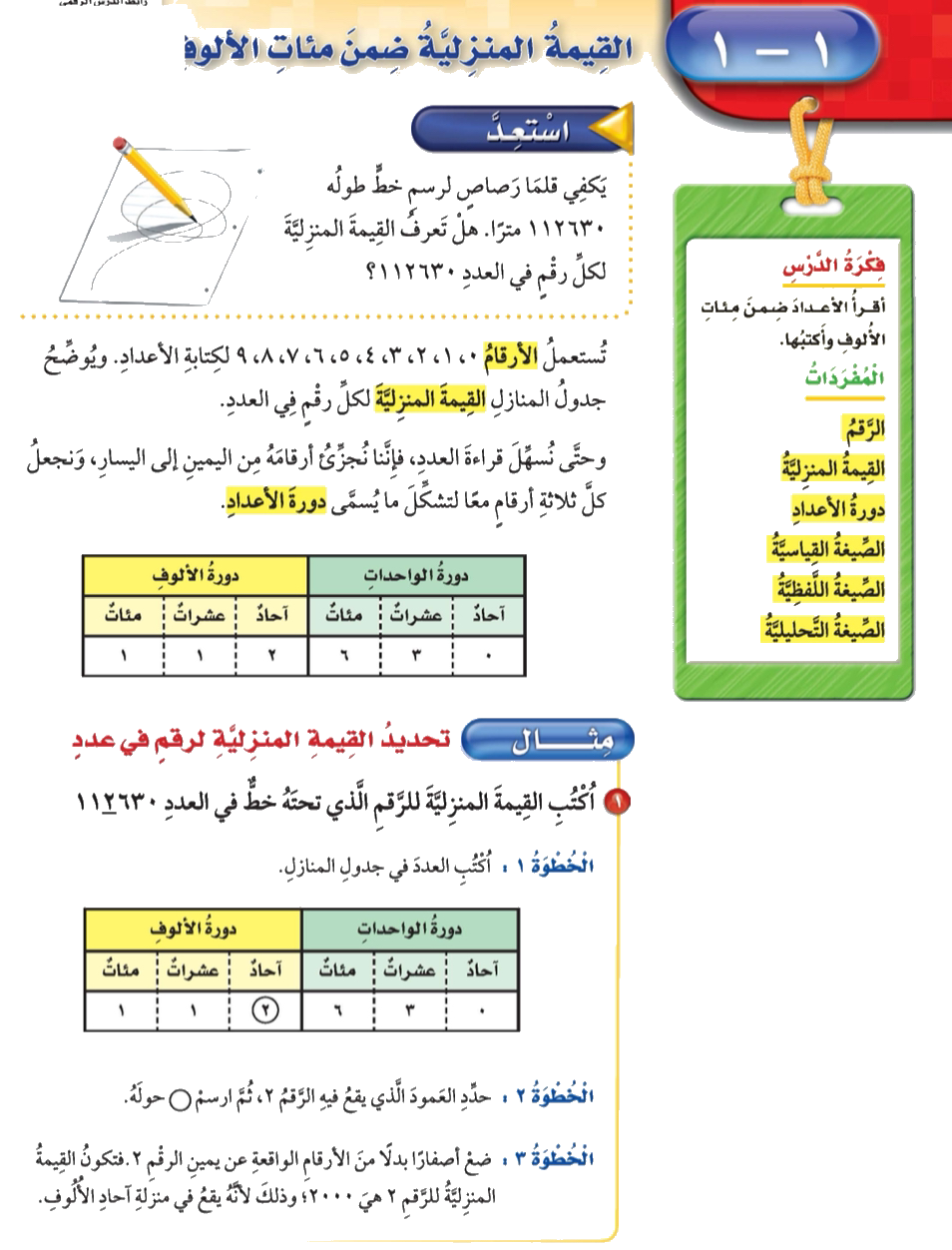 صفحة ١٣
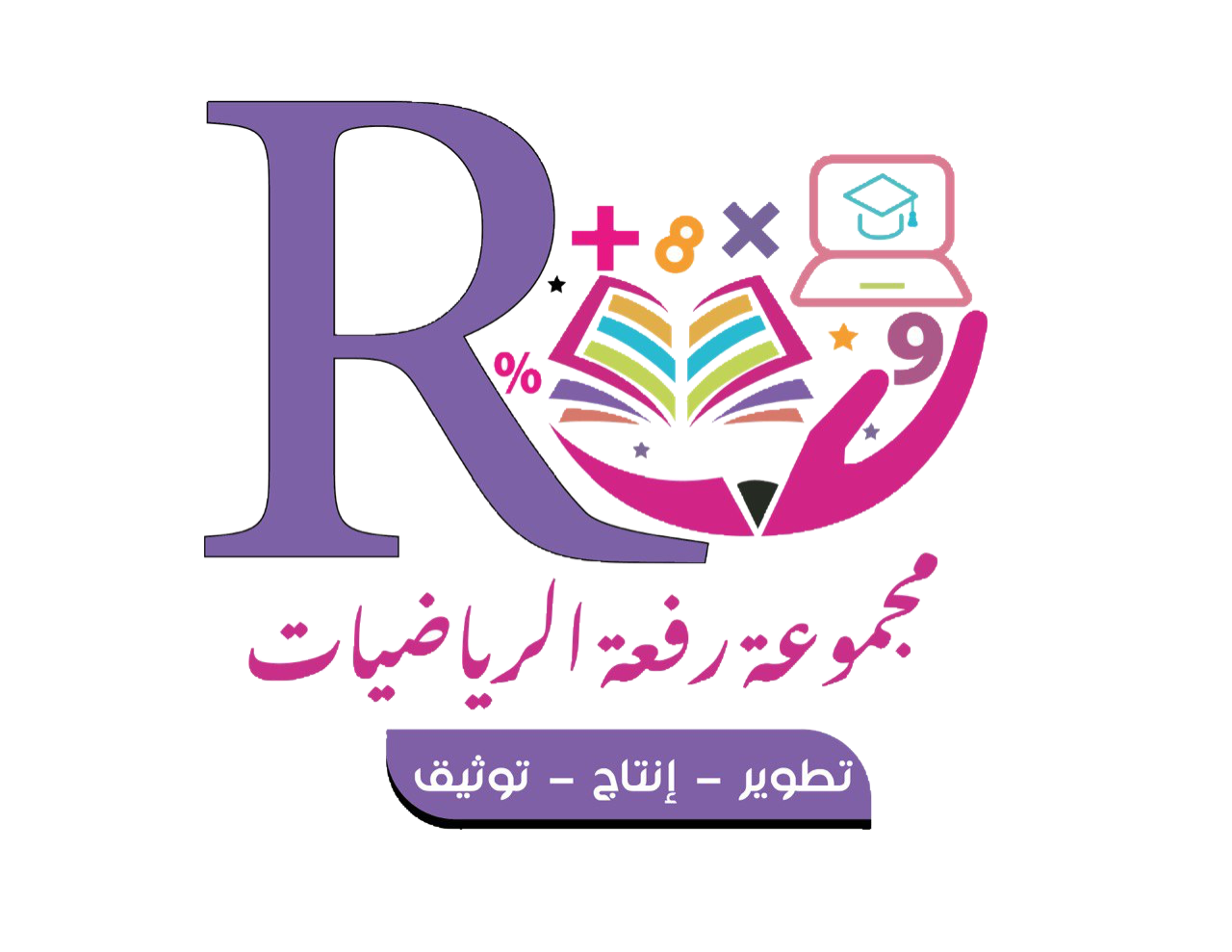 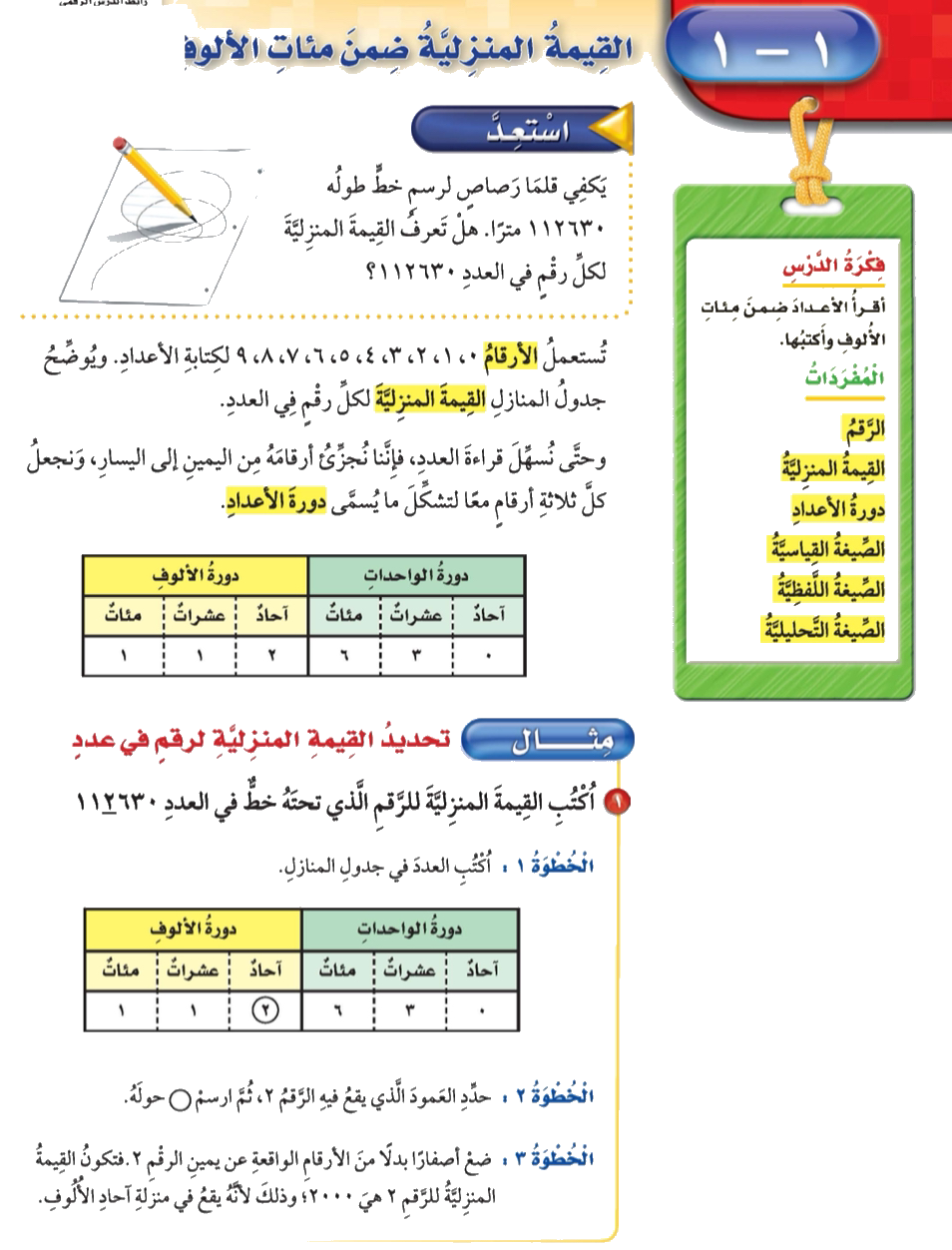 صفحة ١٣
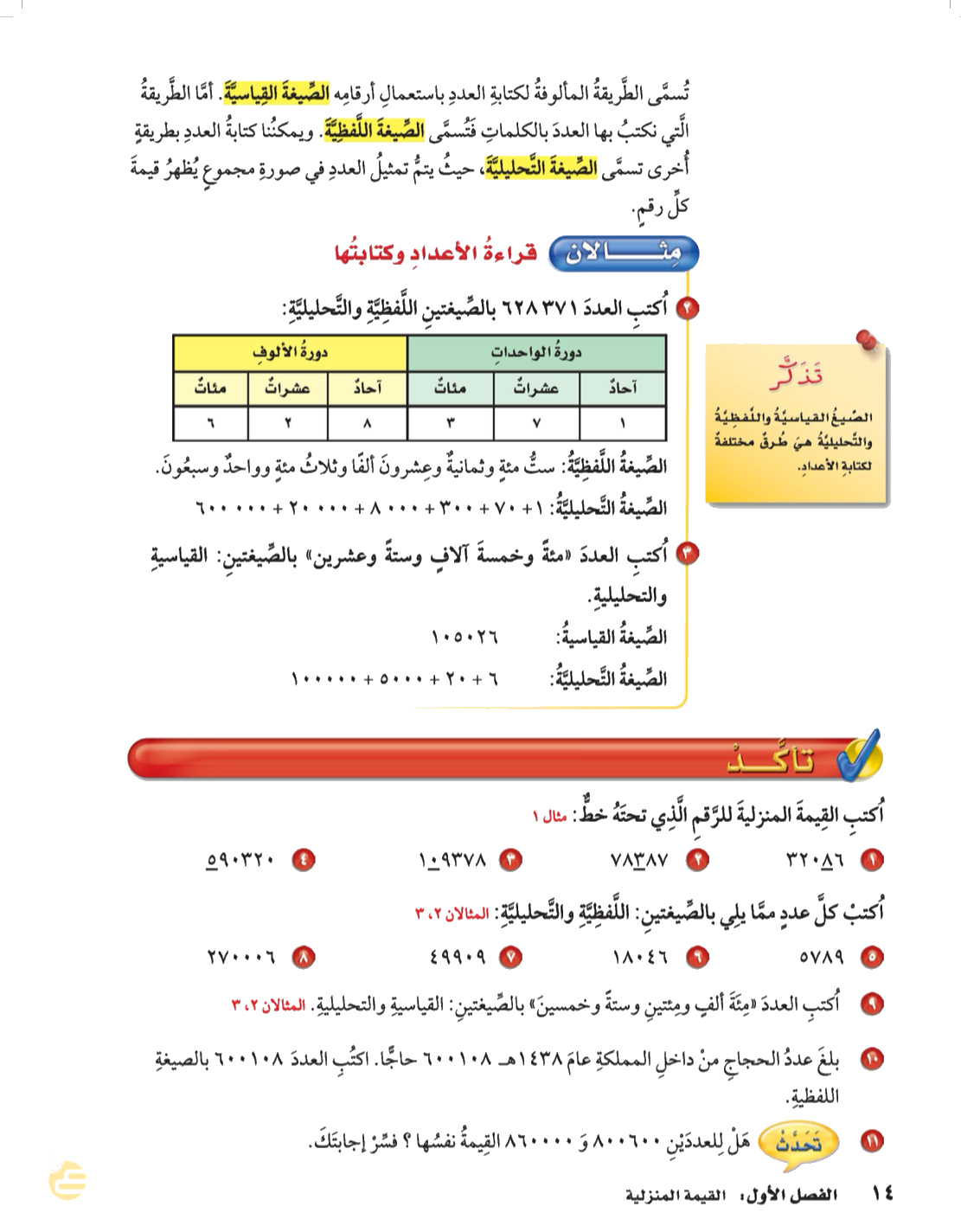 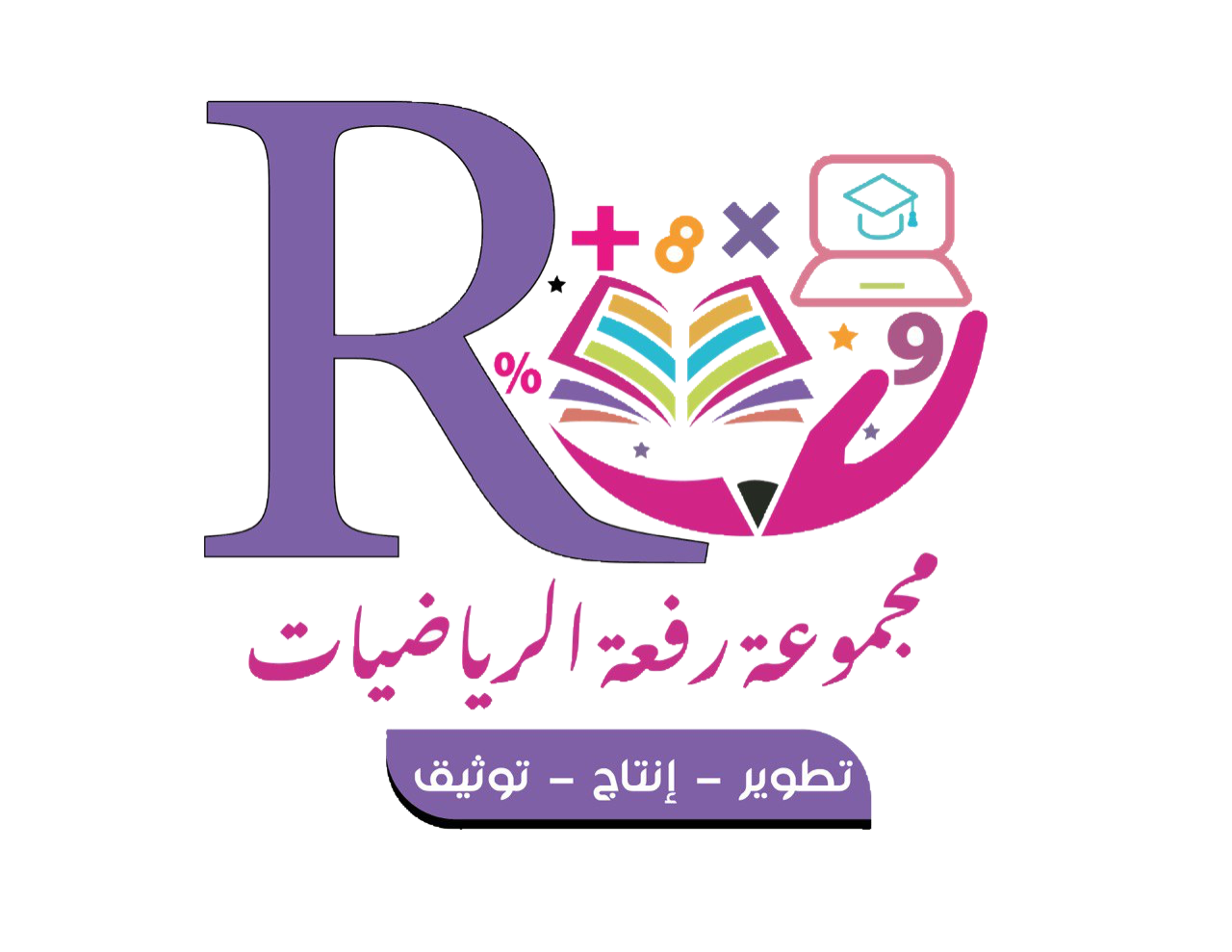 صفحة ١٤
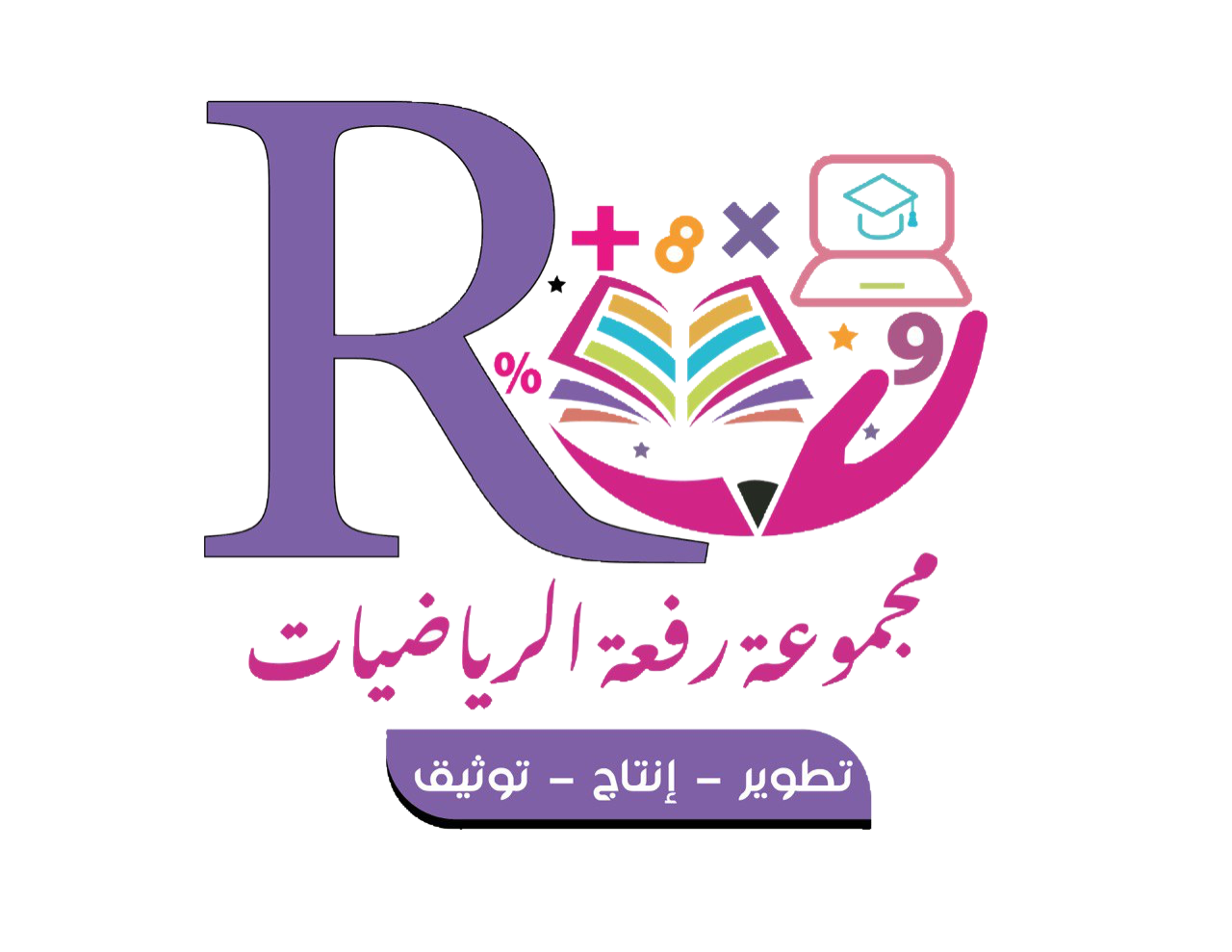 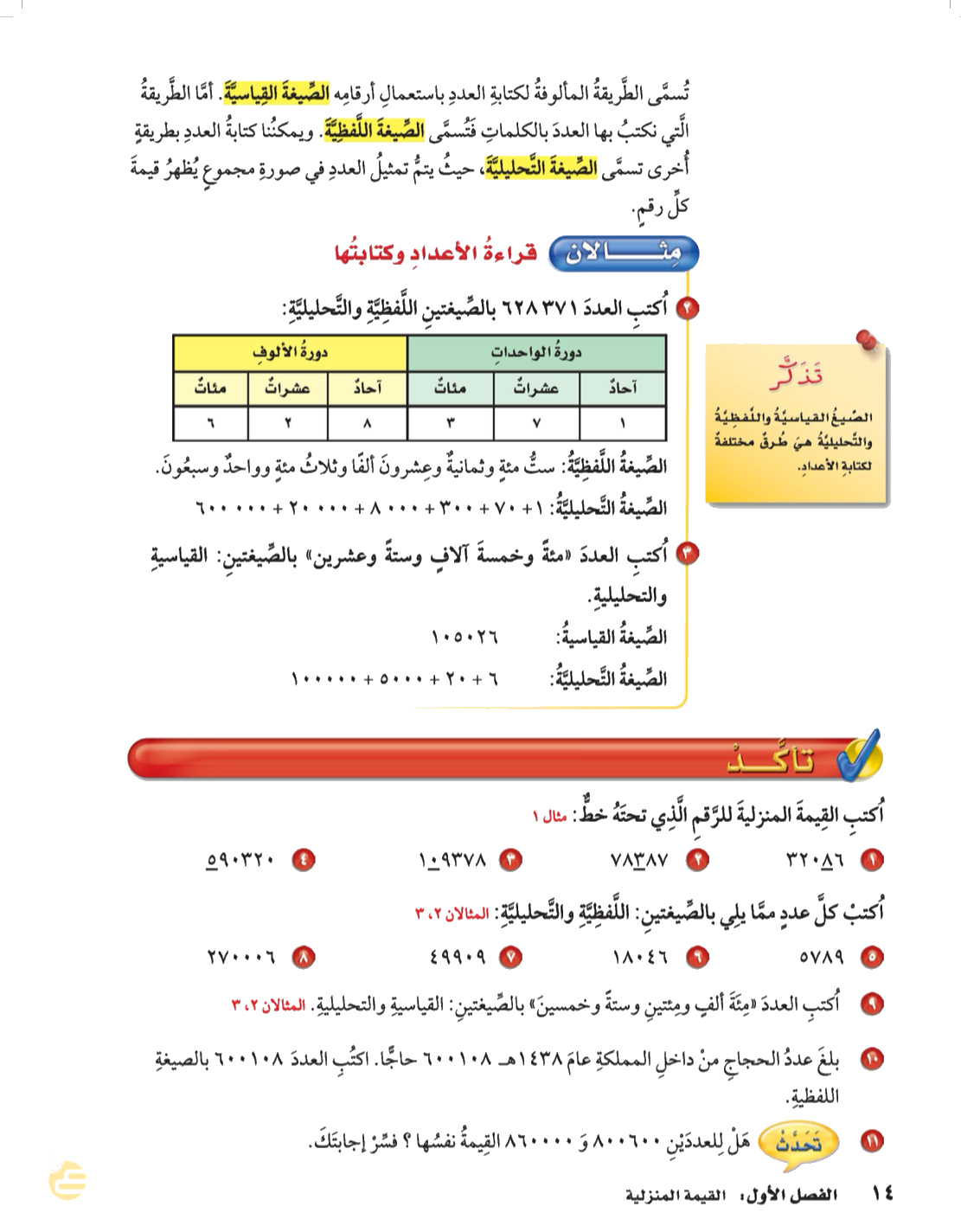 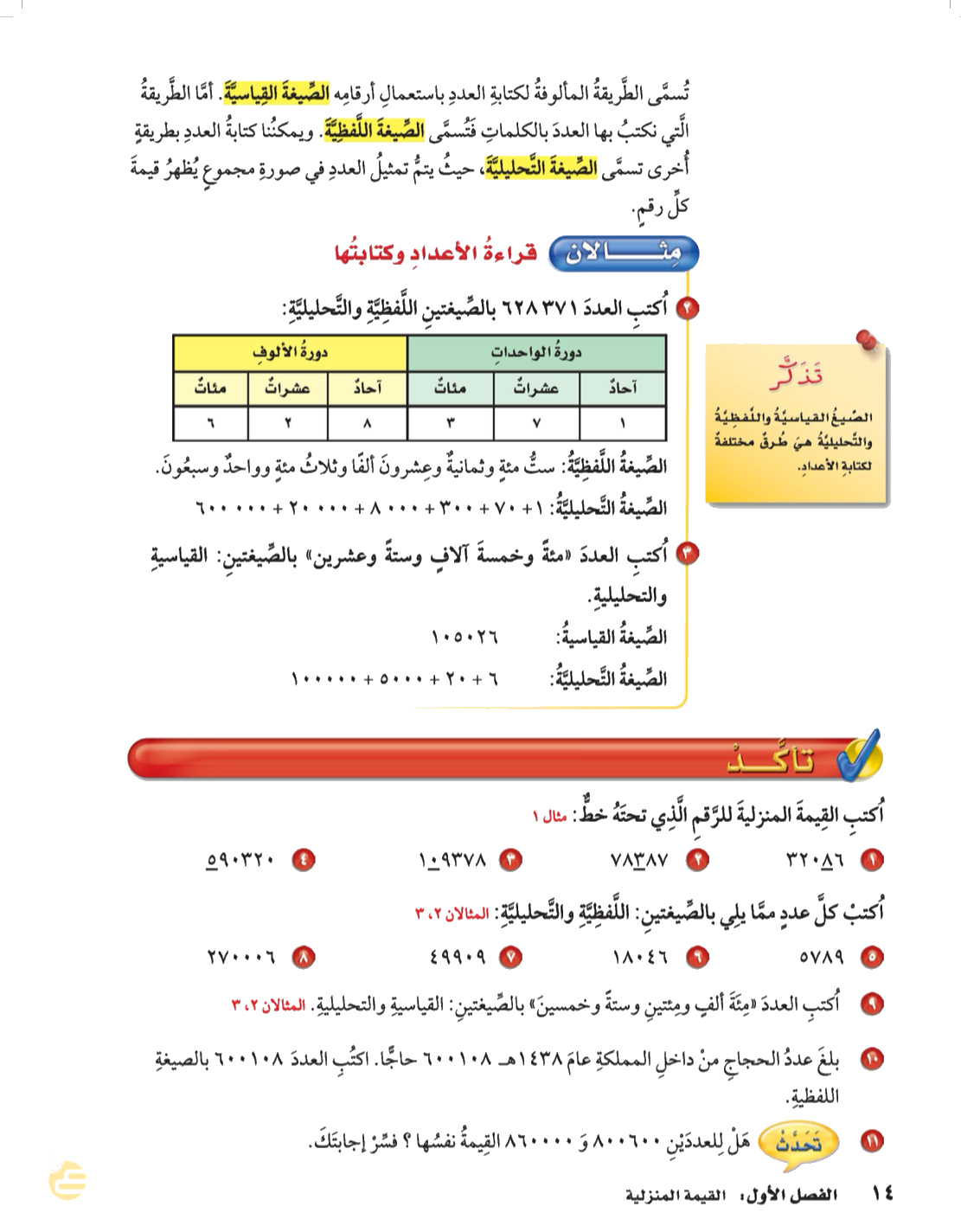 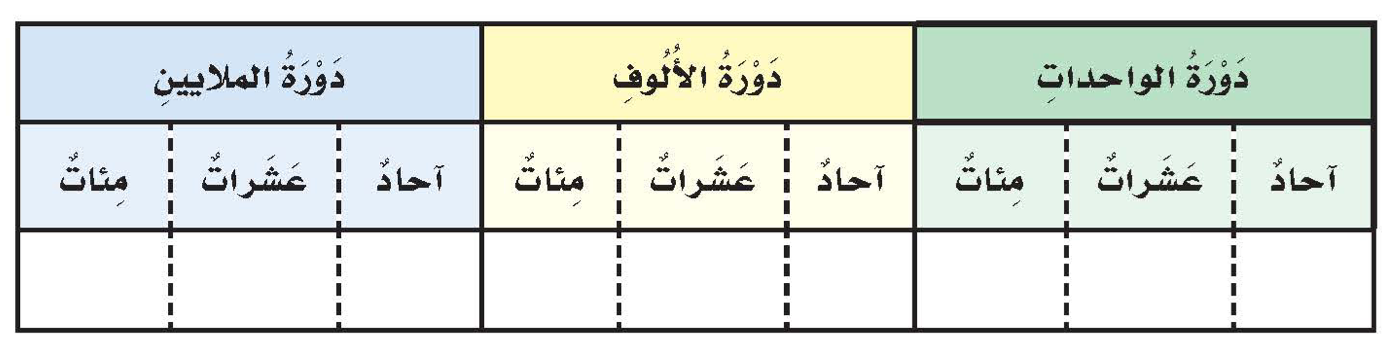 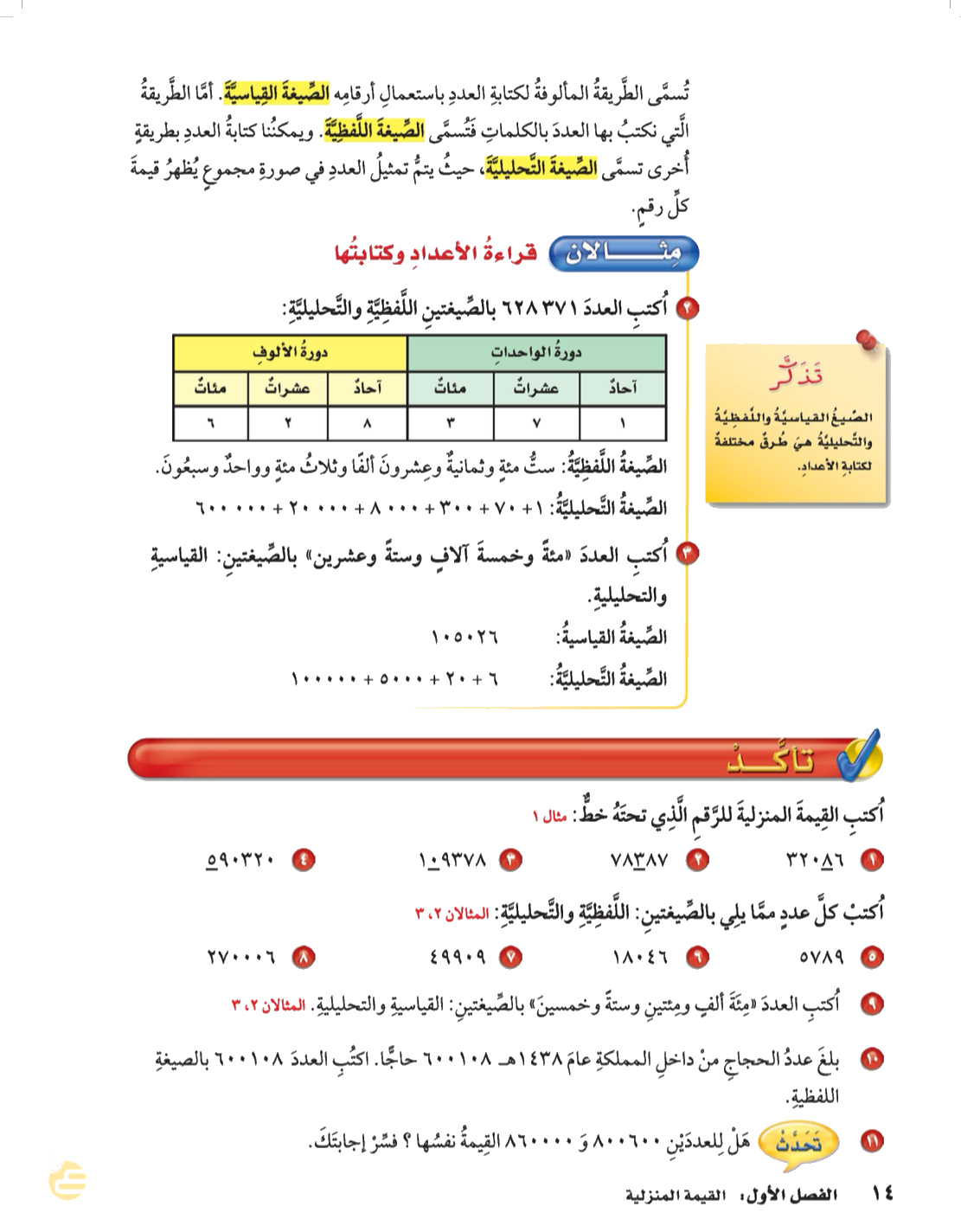 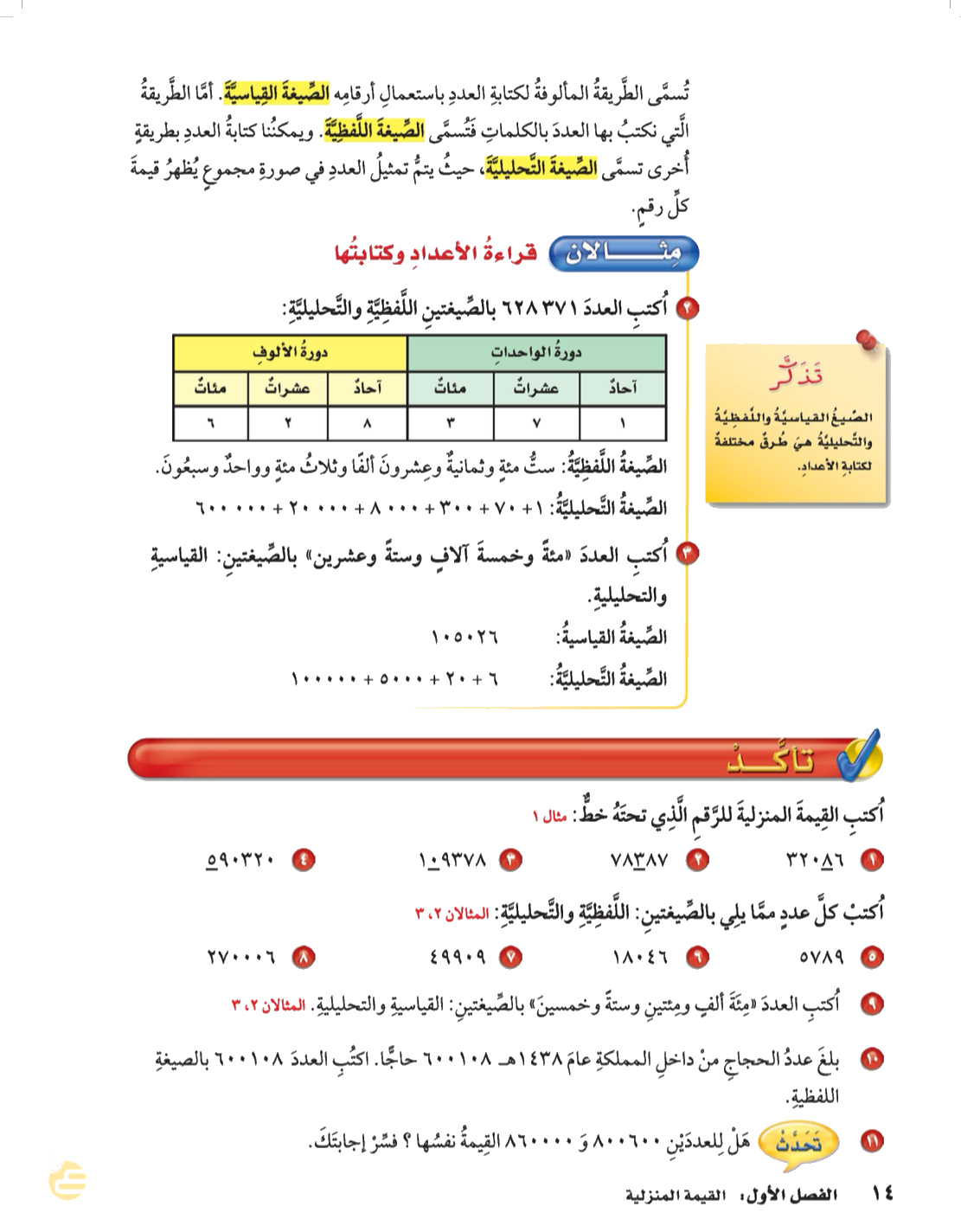 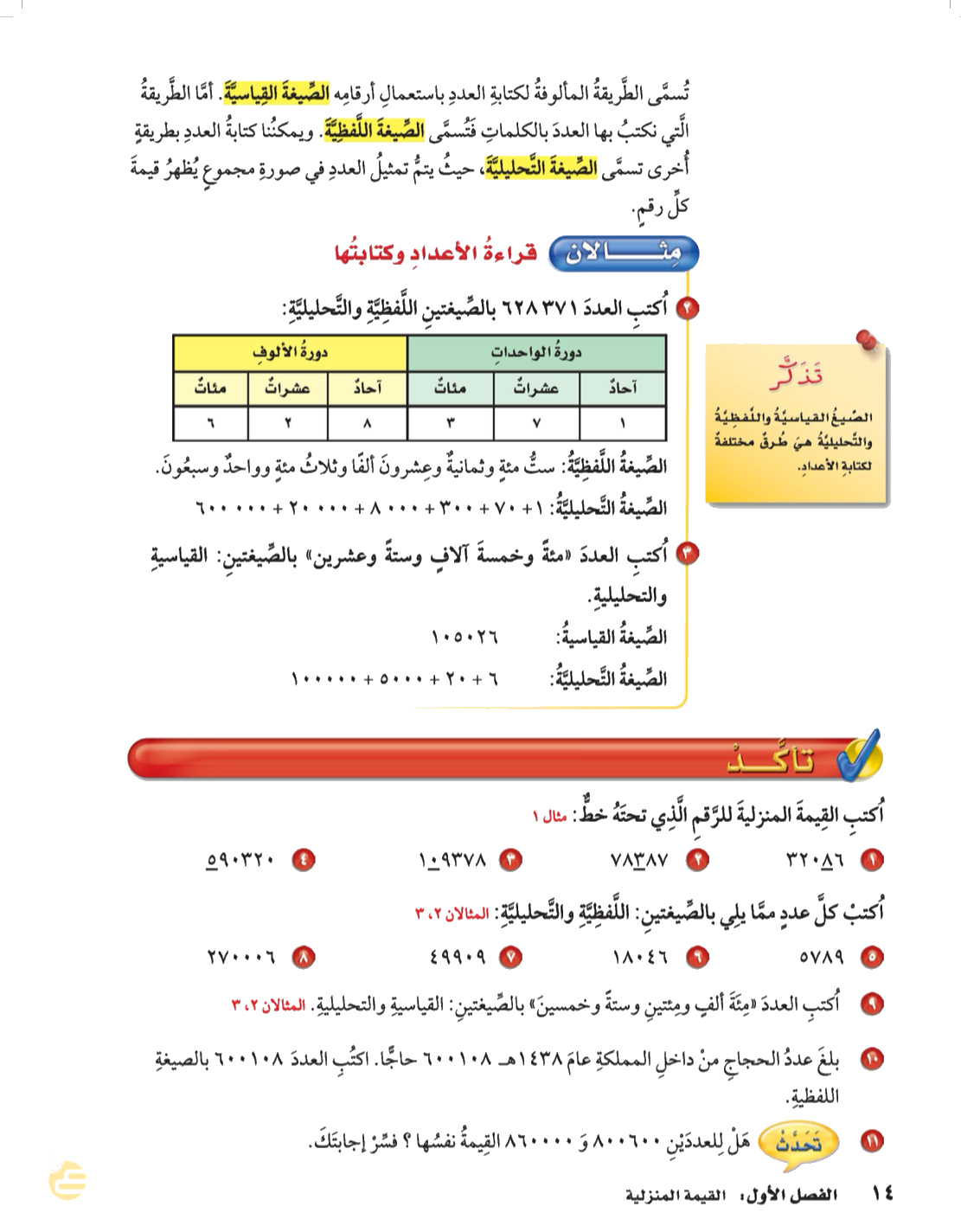 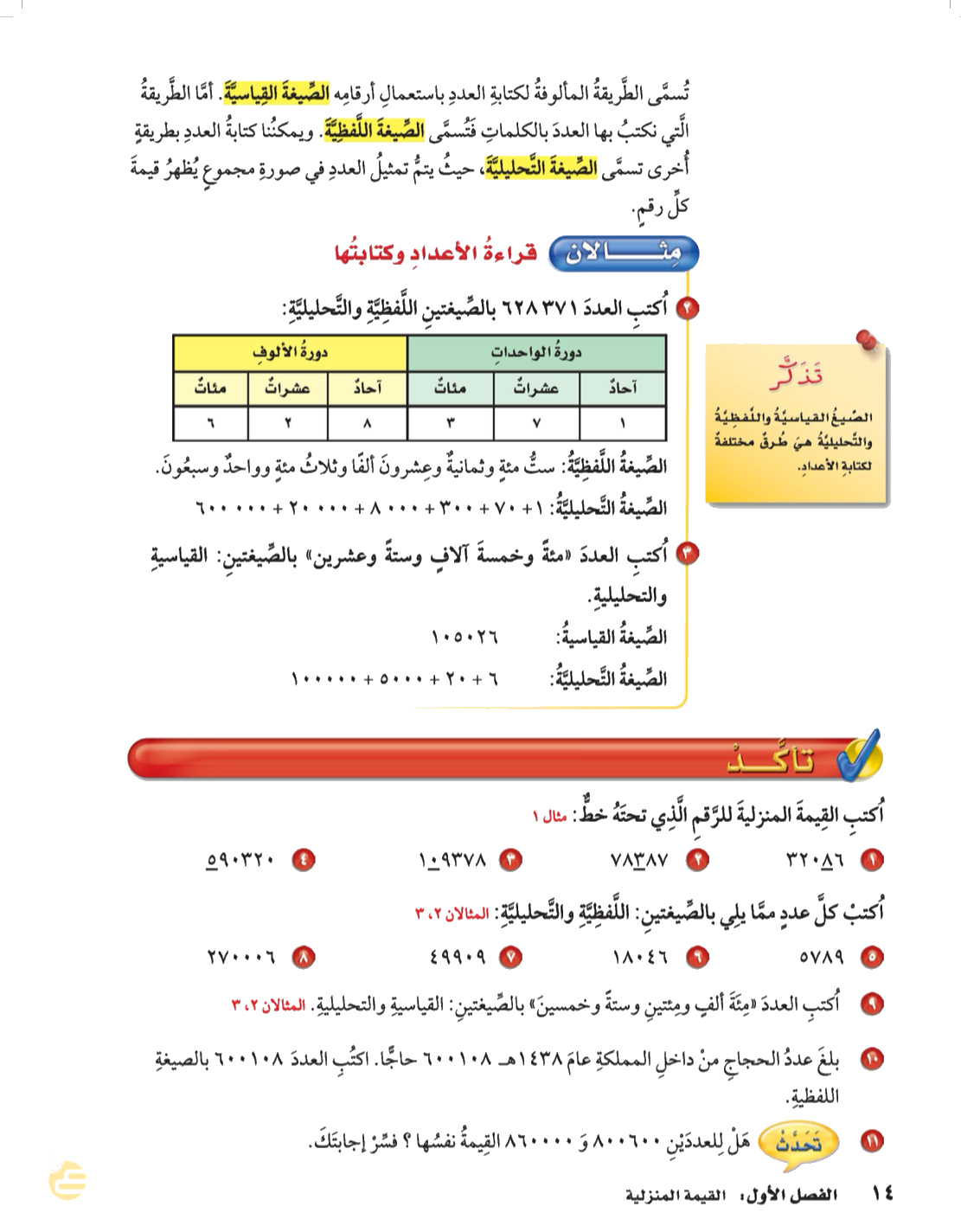 صفحة ١٤
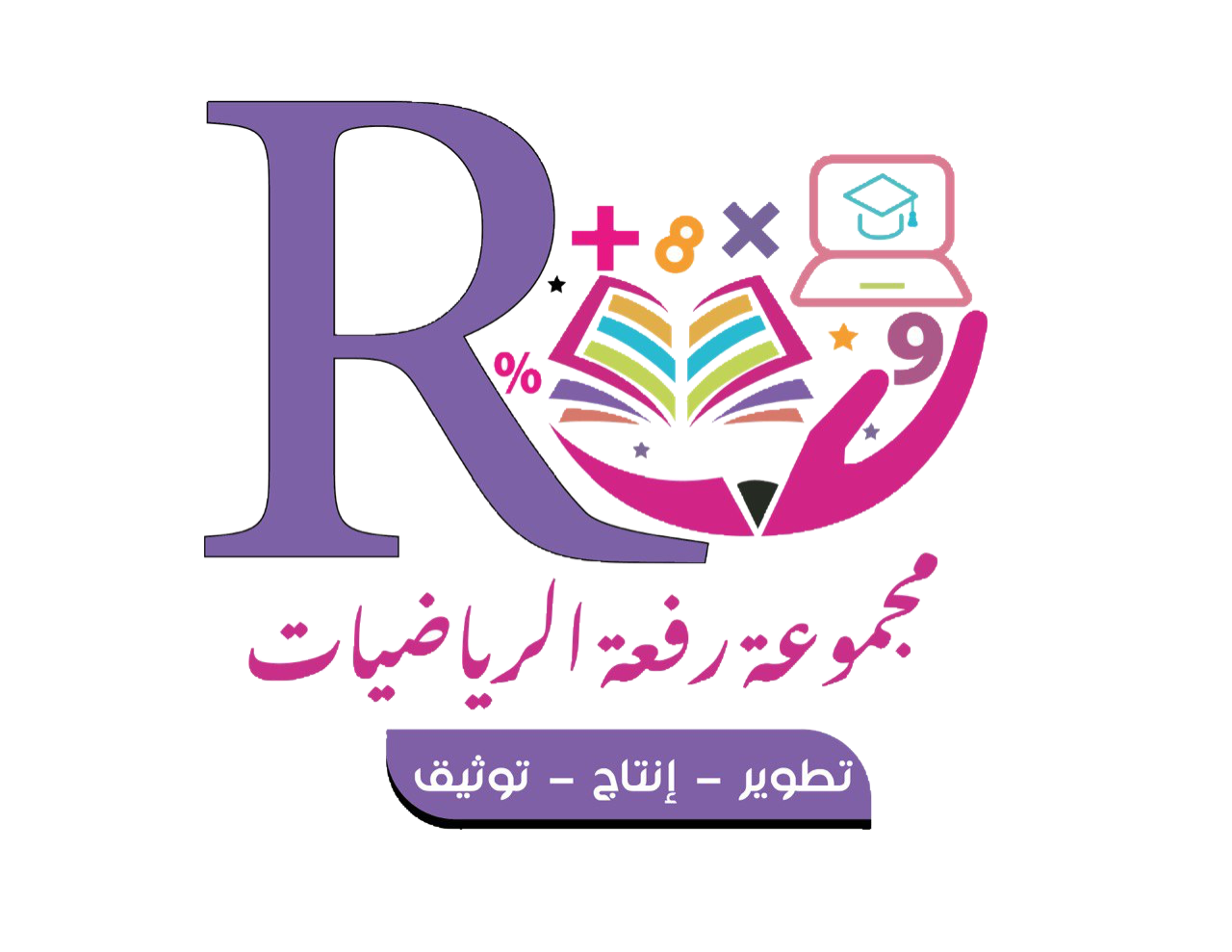 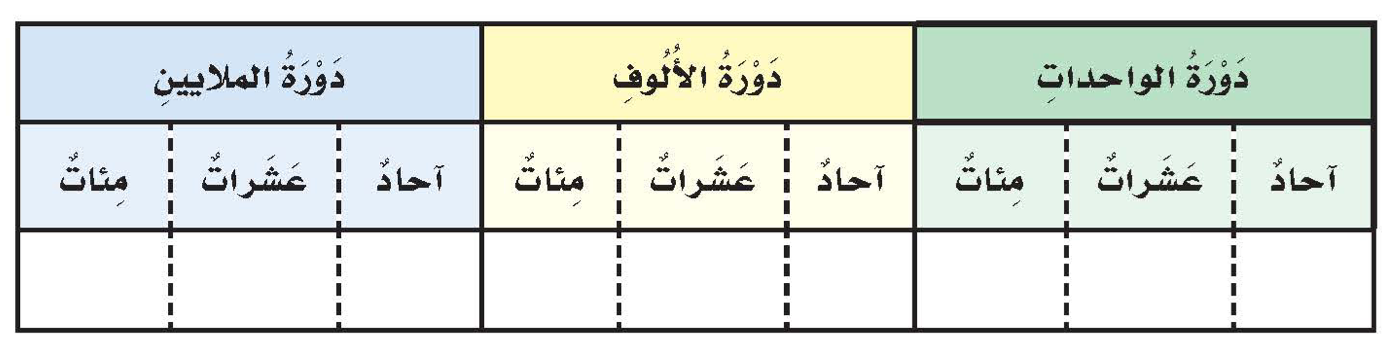 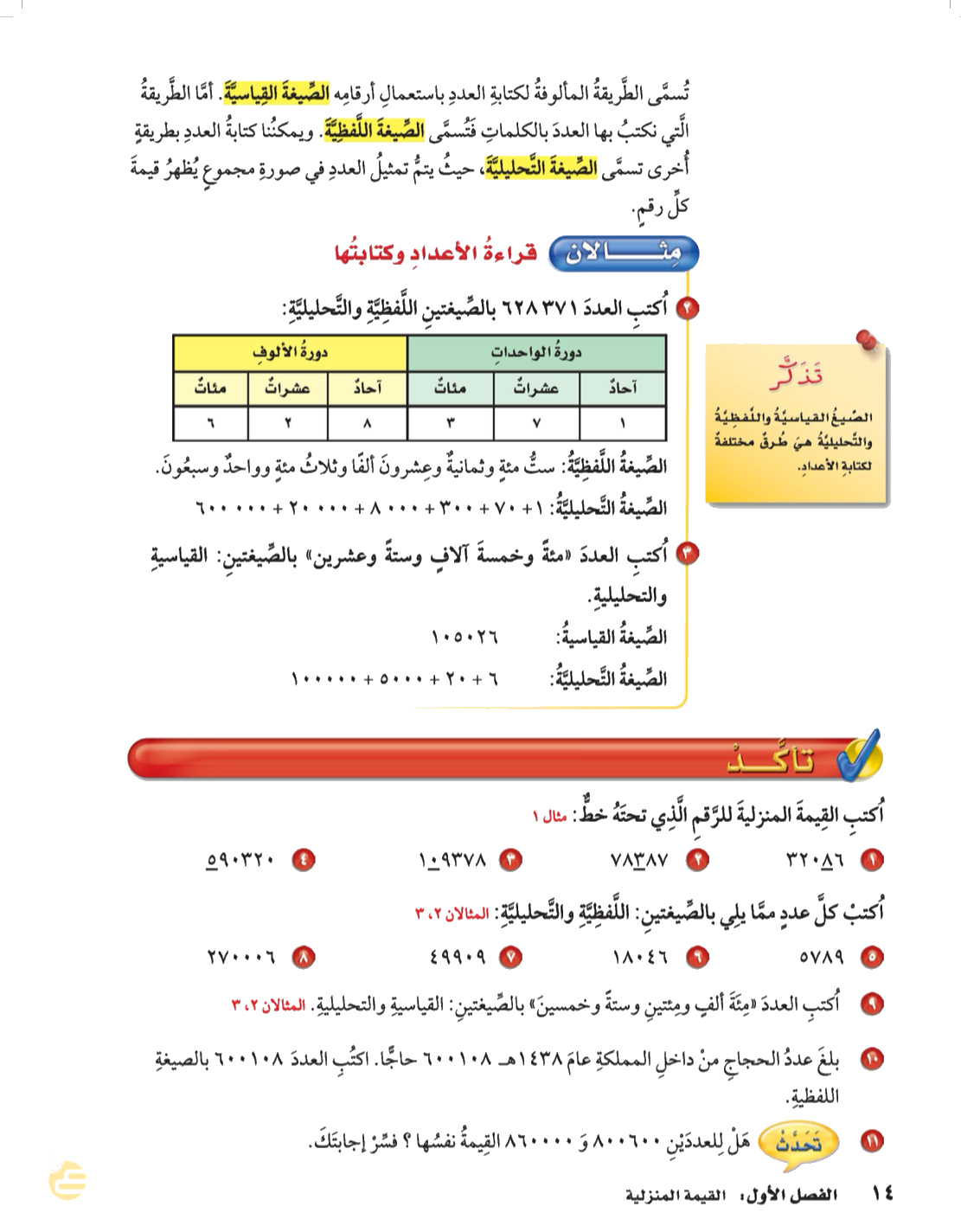 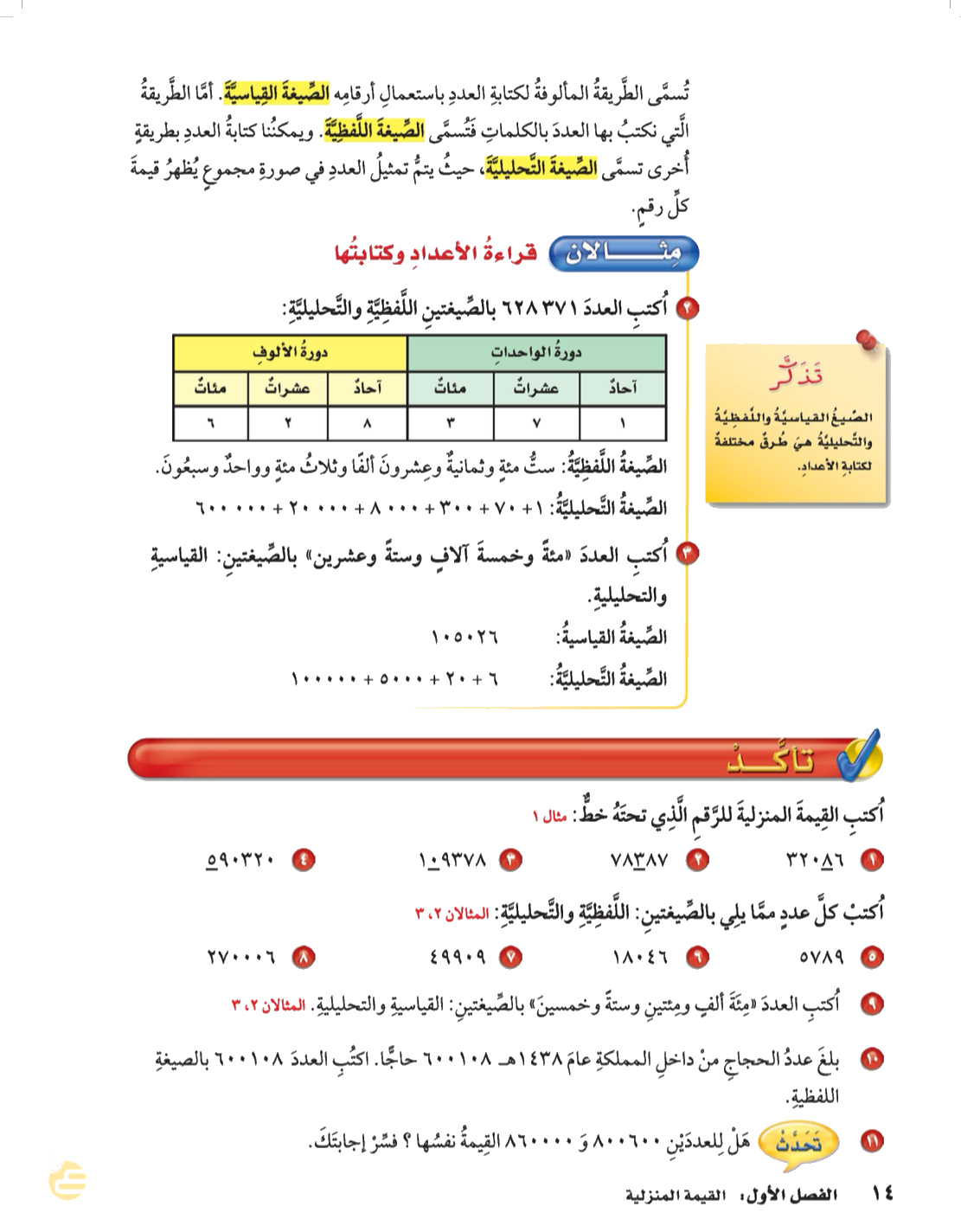 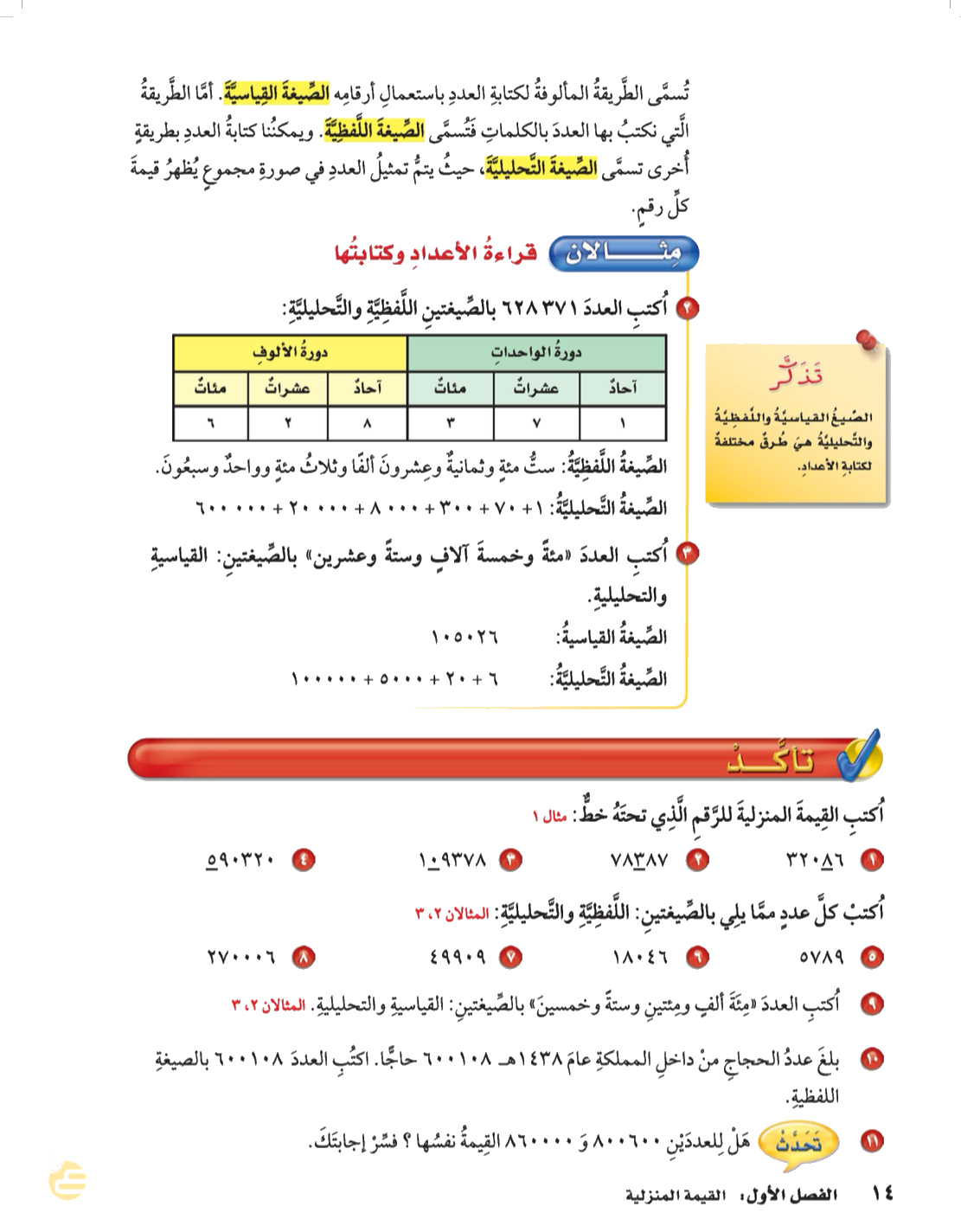 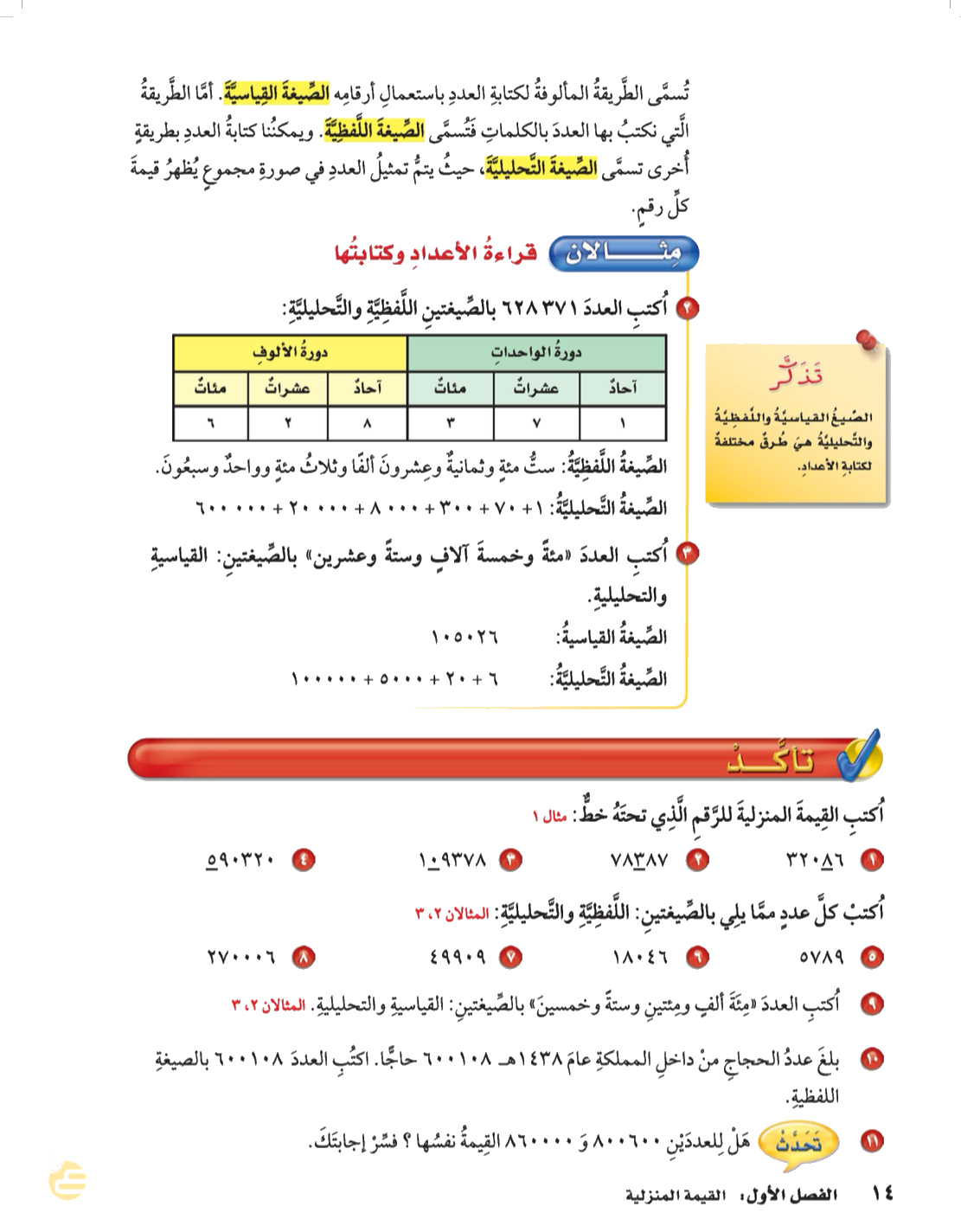 صفحة ١٤
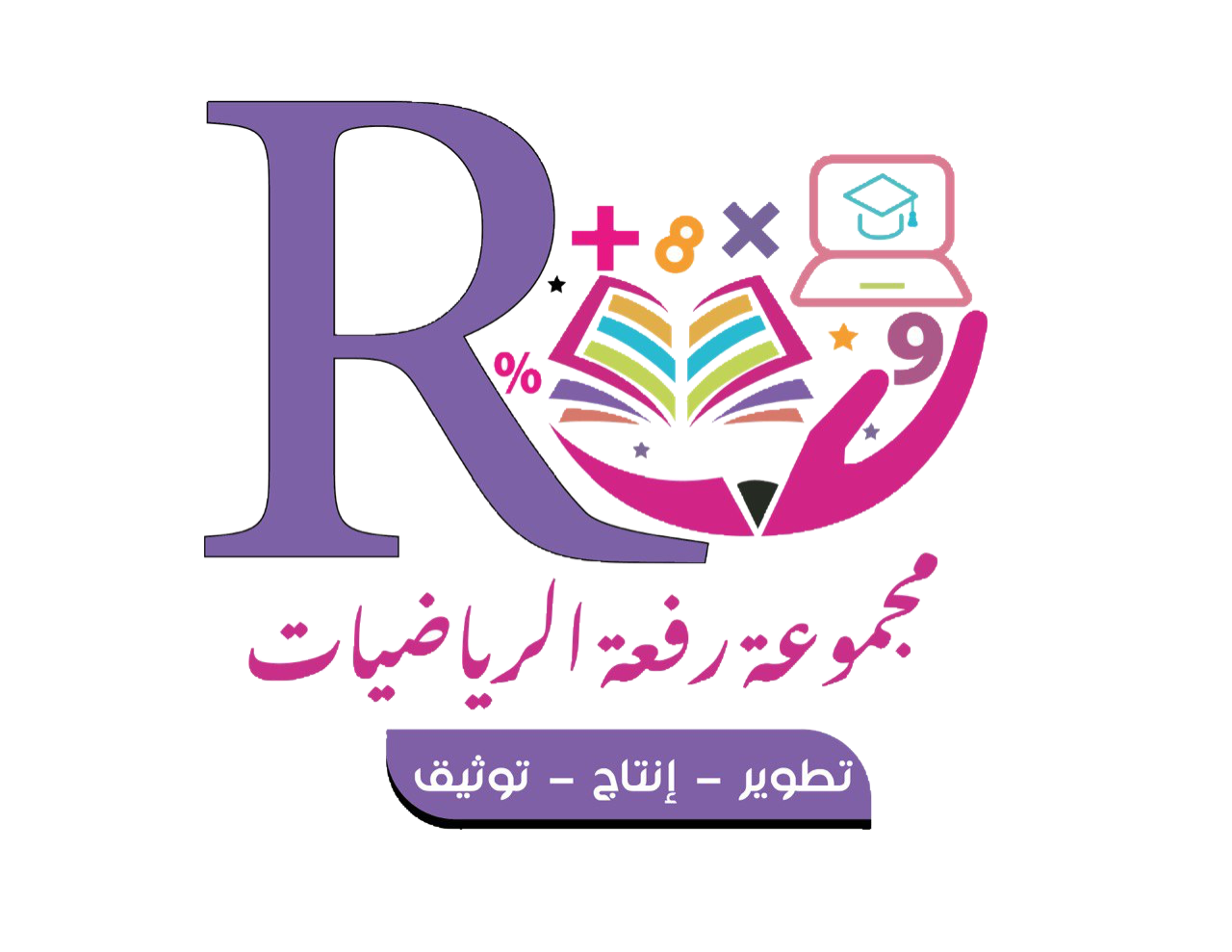 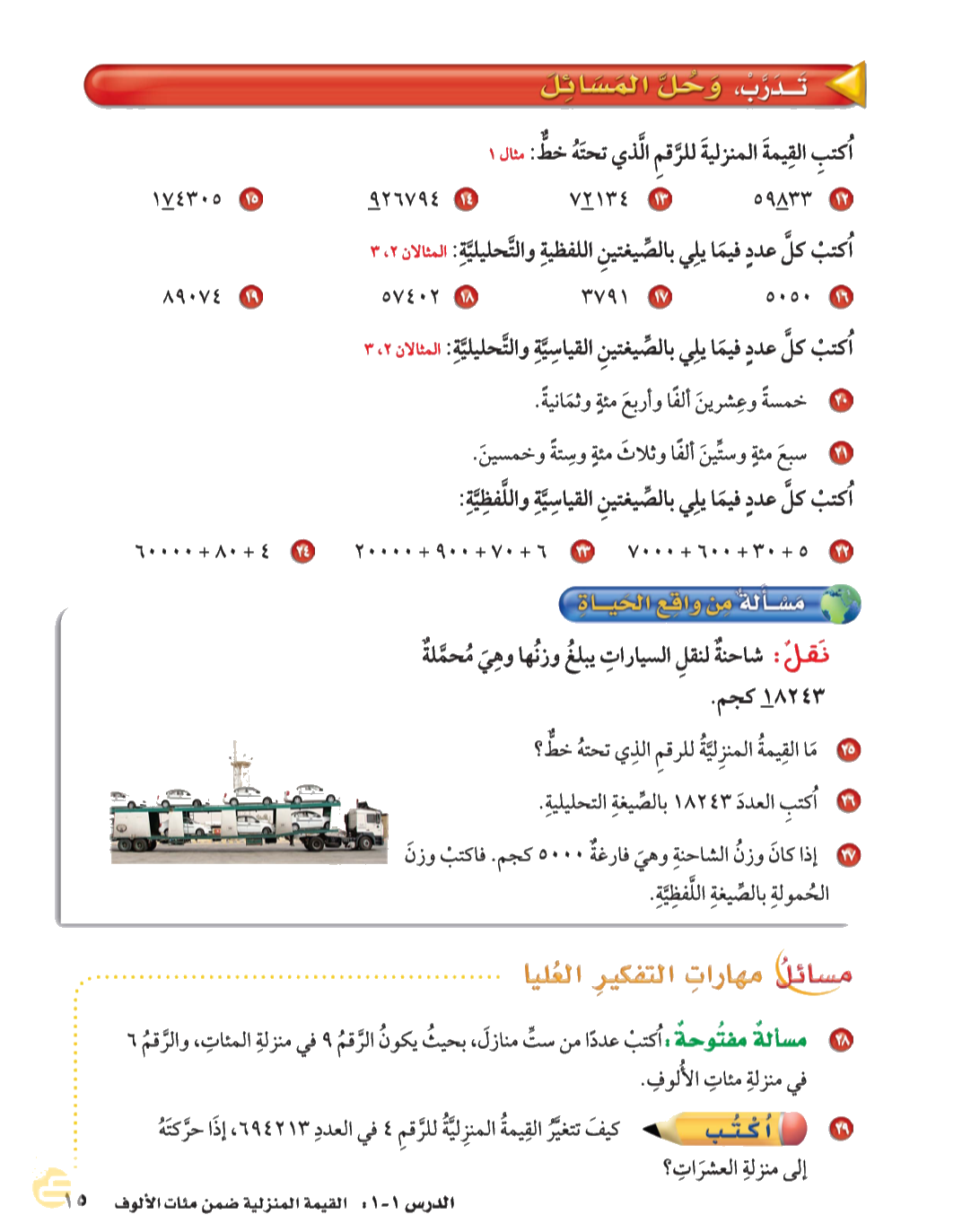 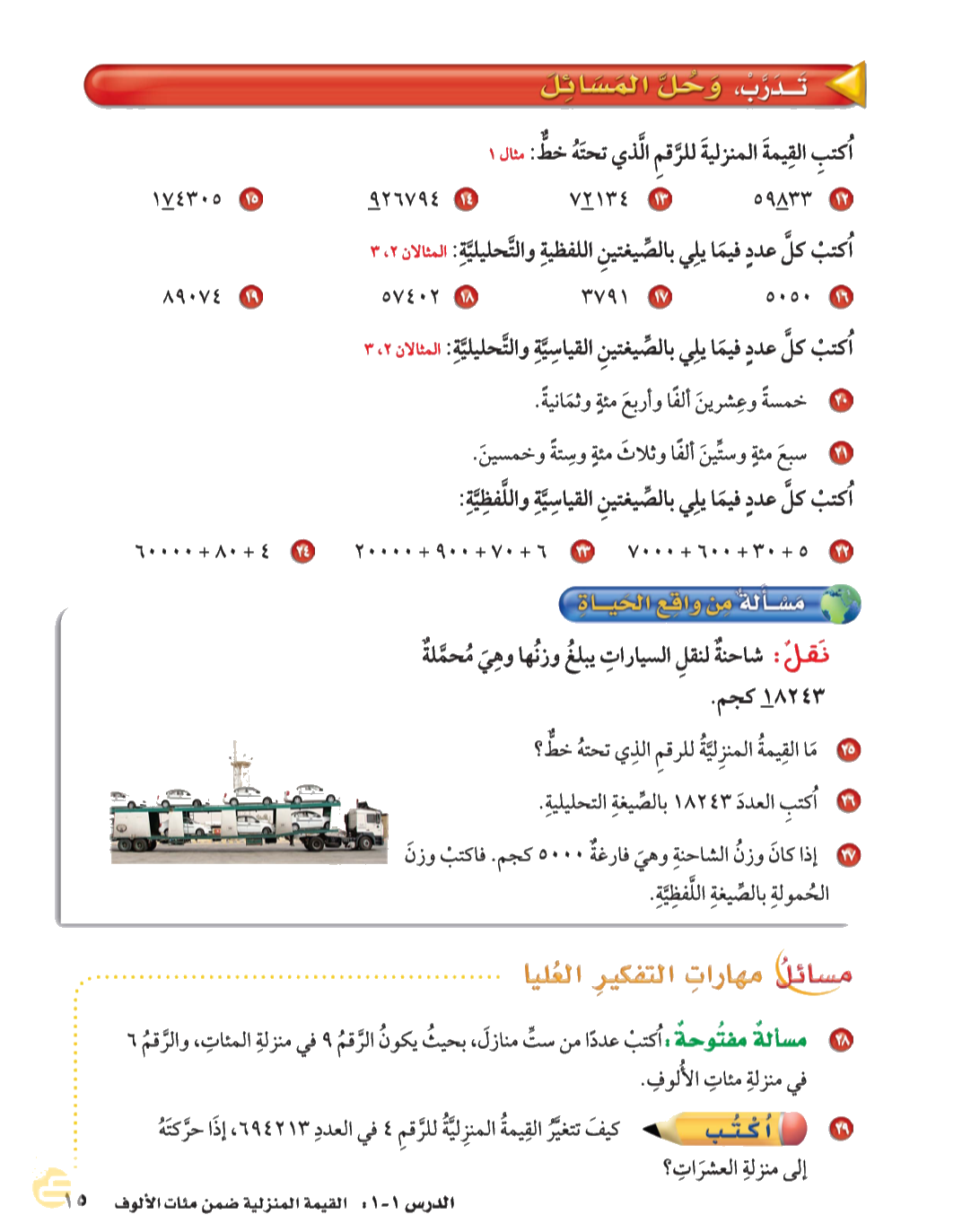 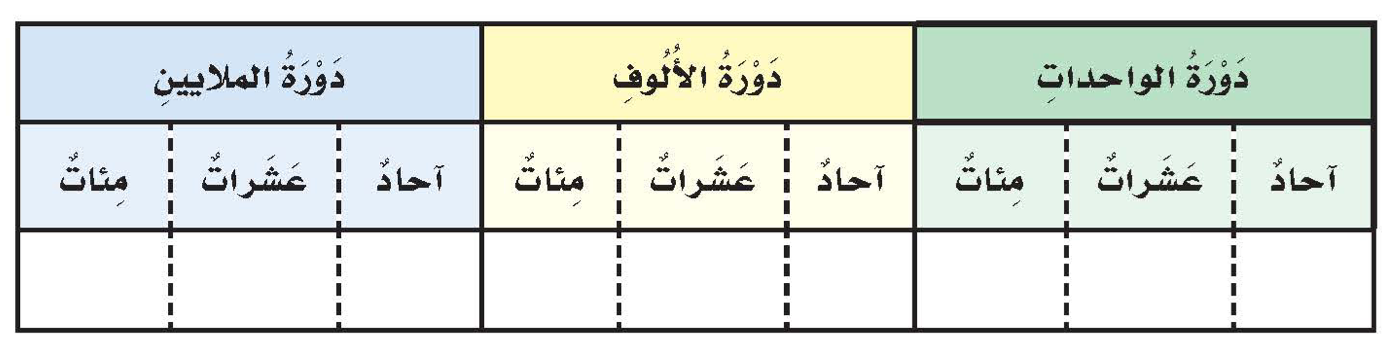 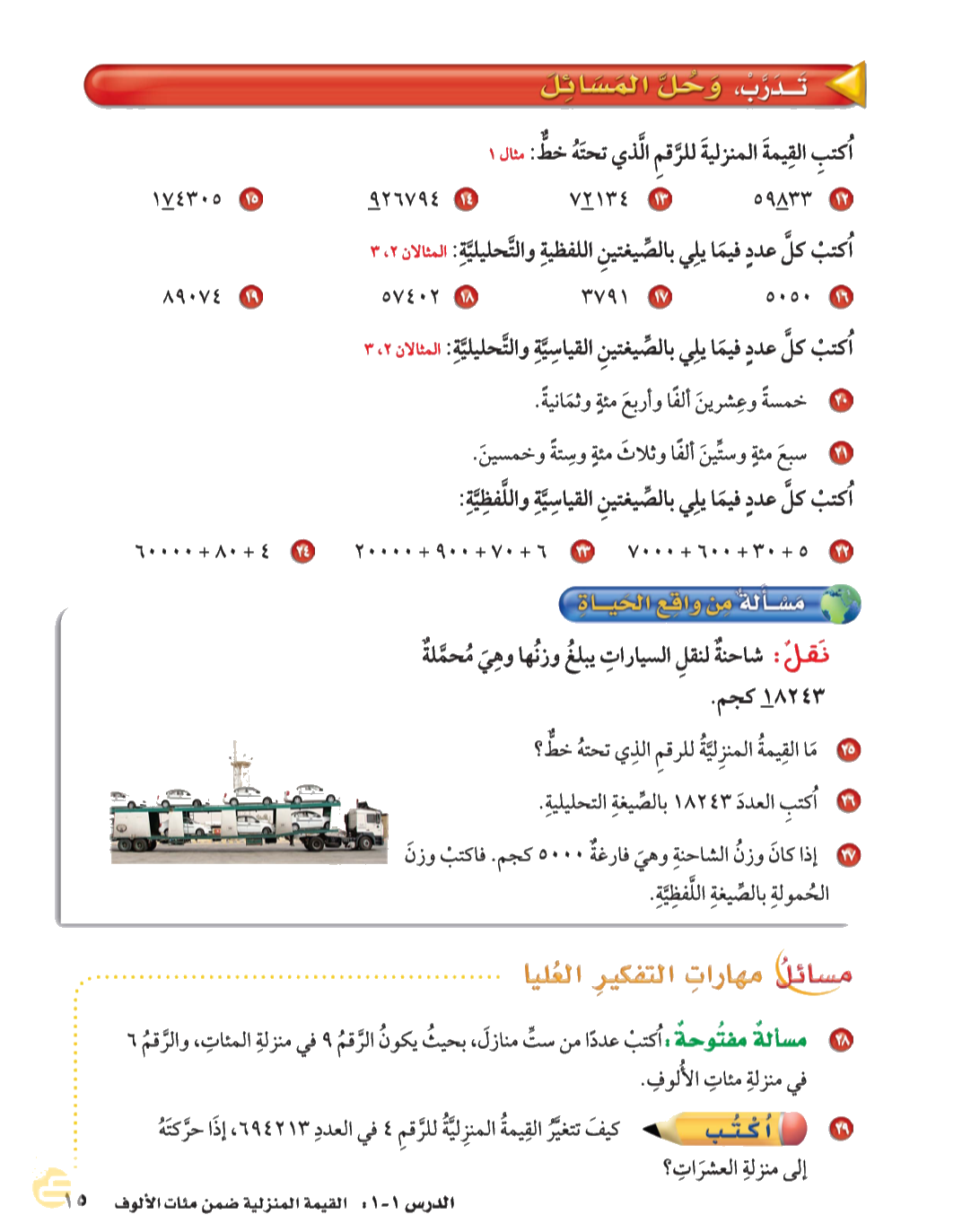 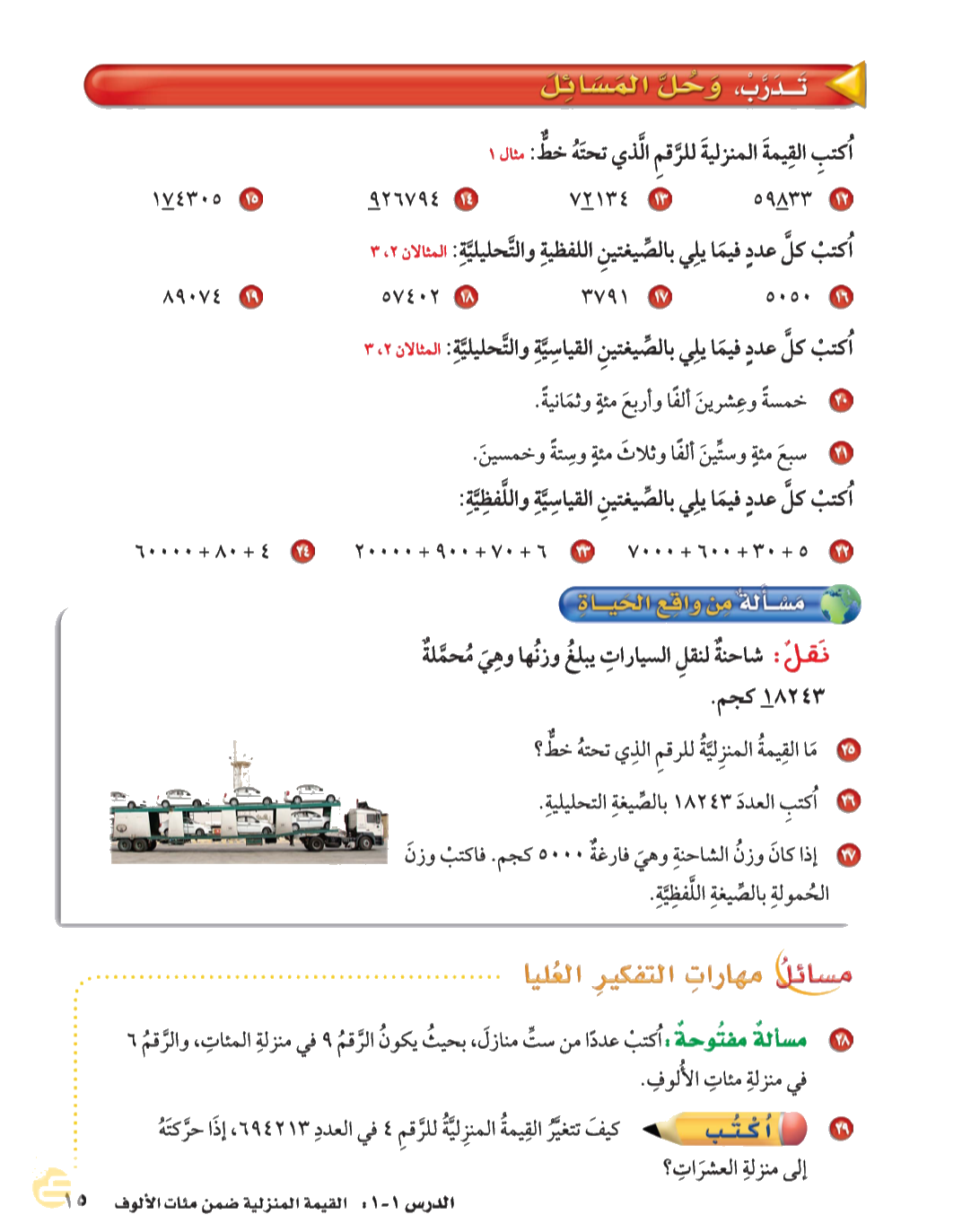 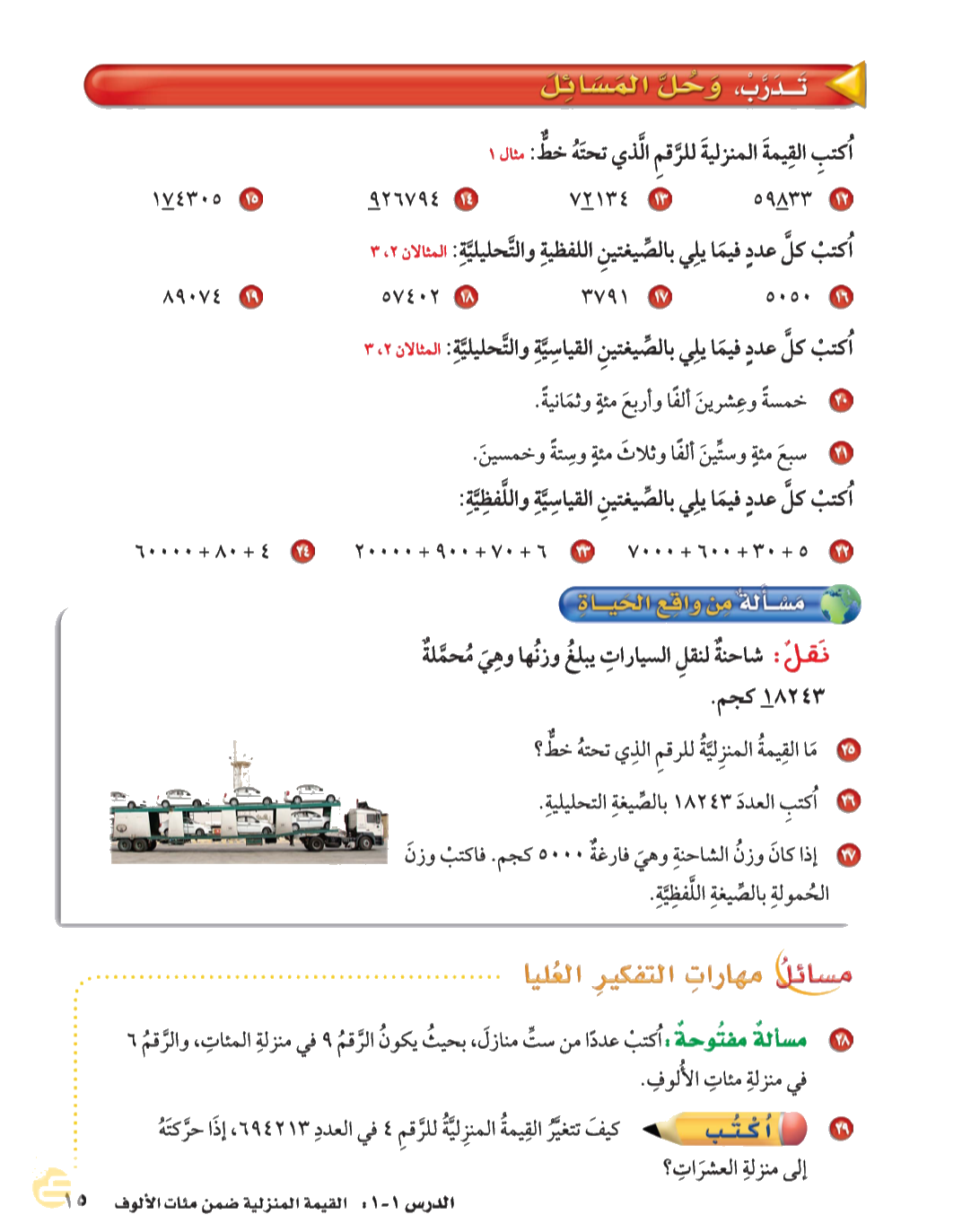 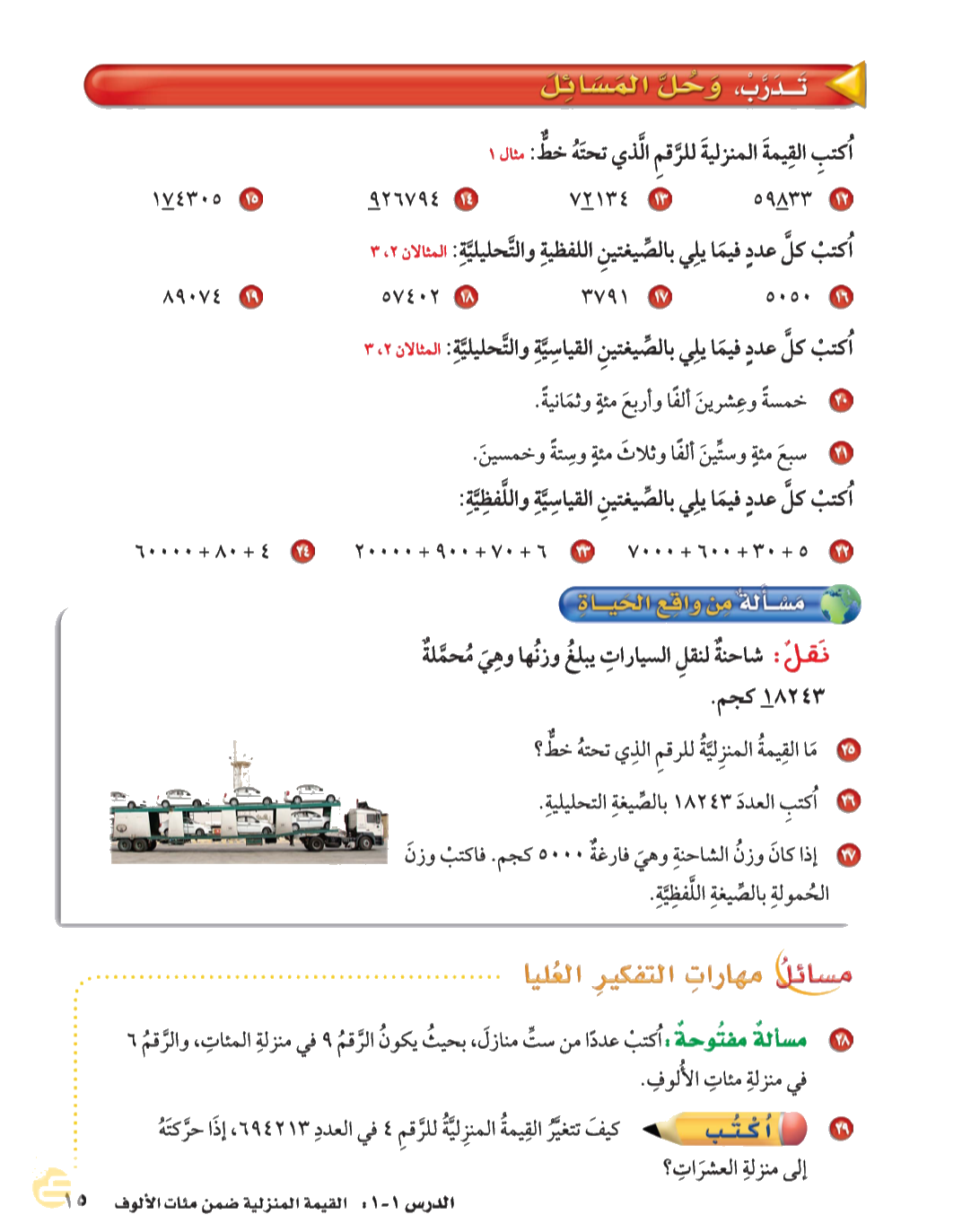 صفحة ١٥
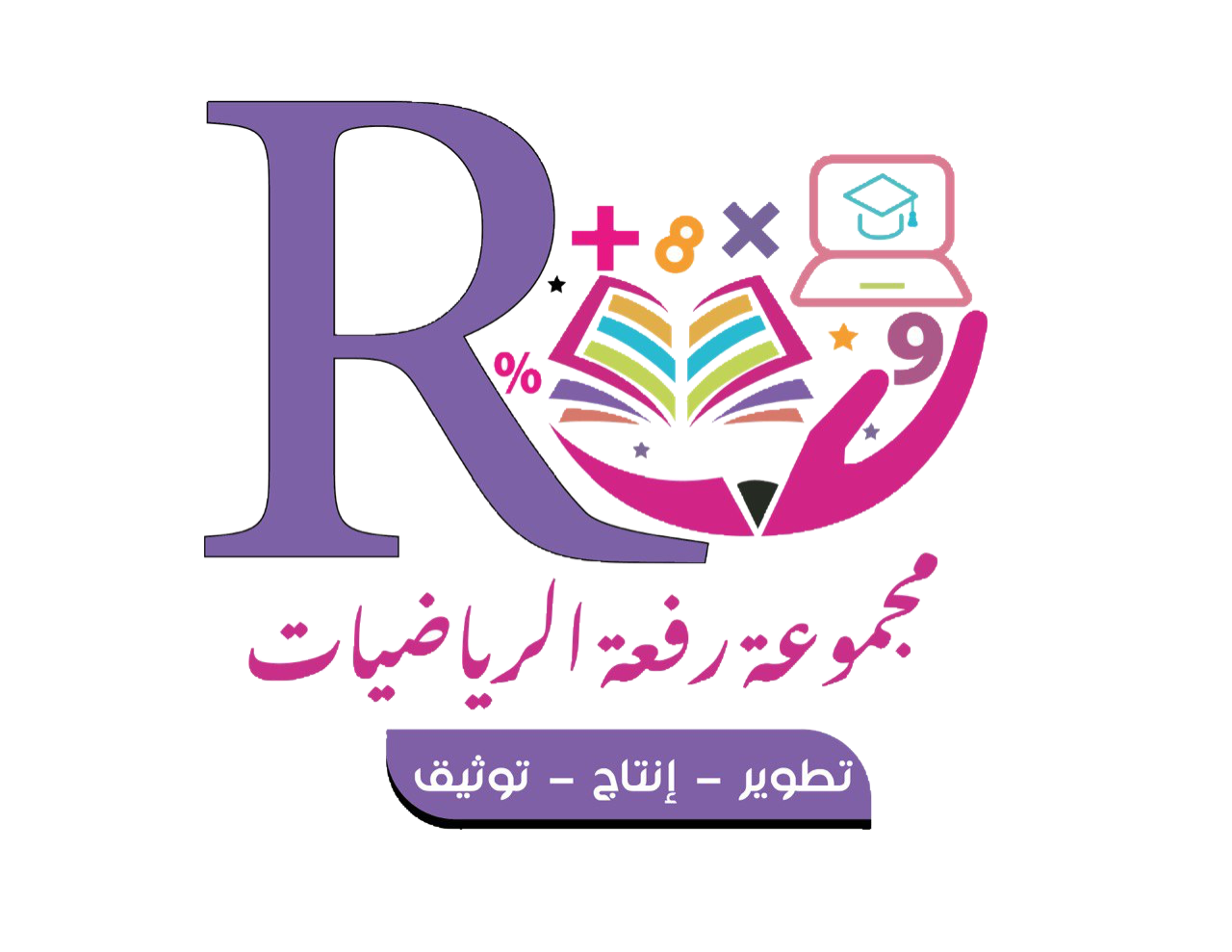 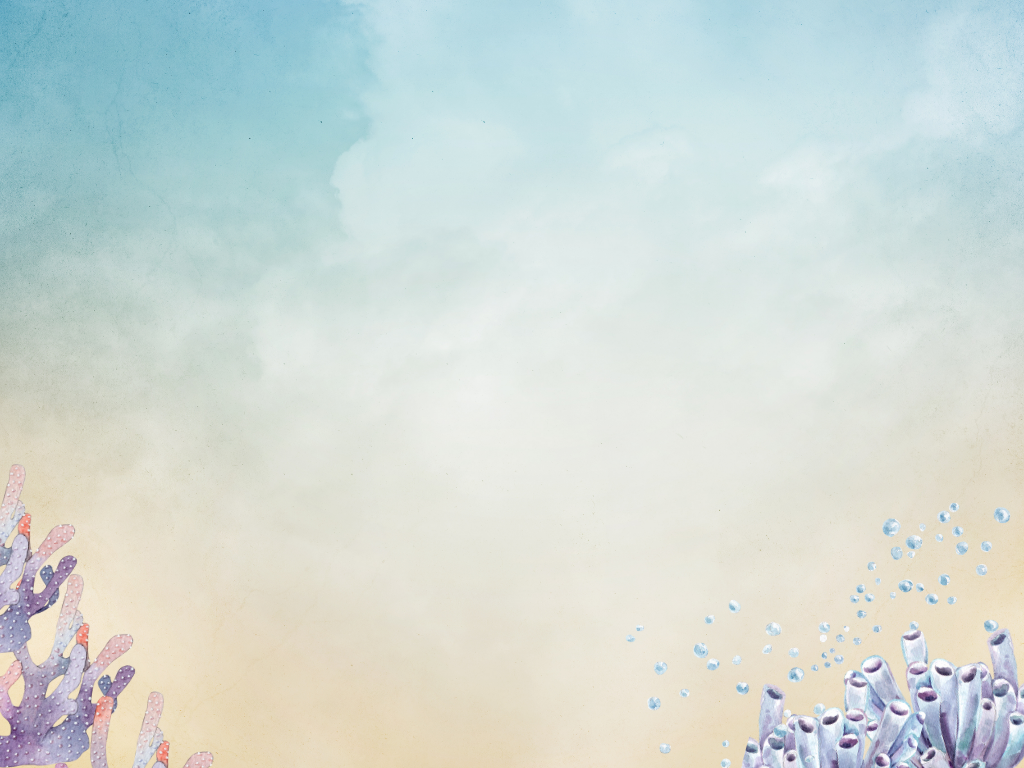 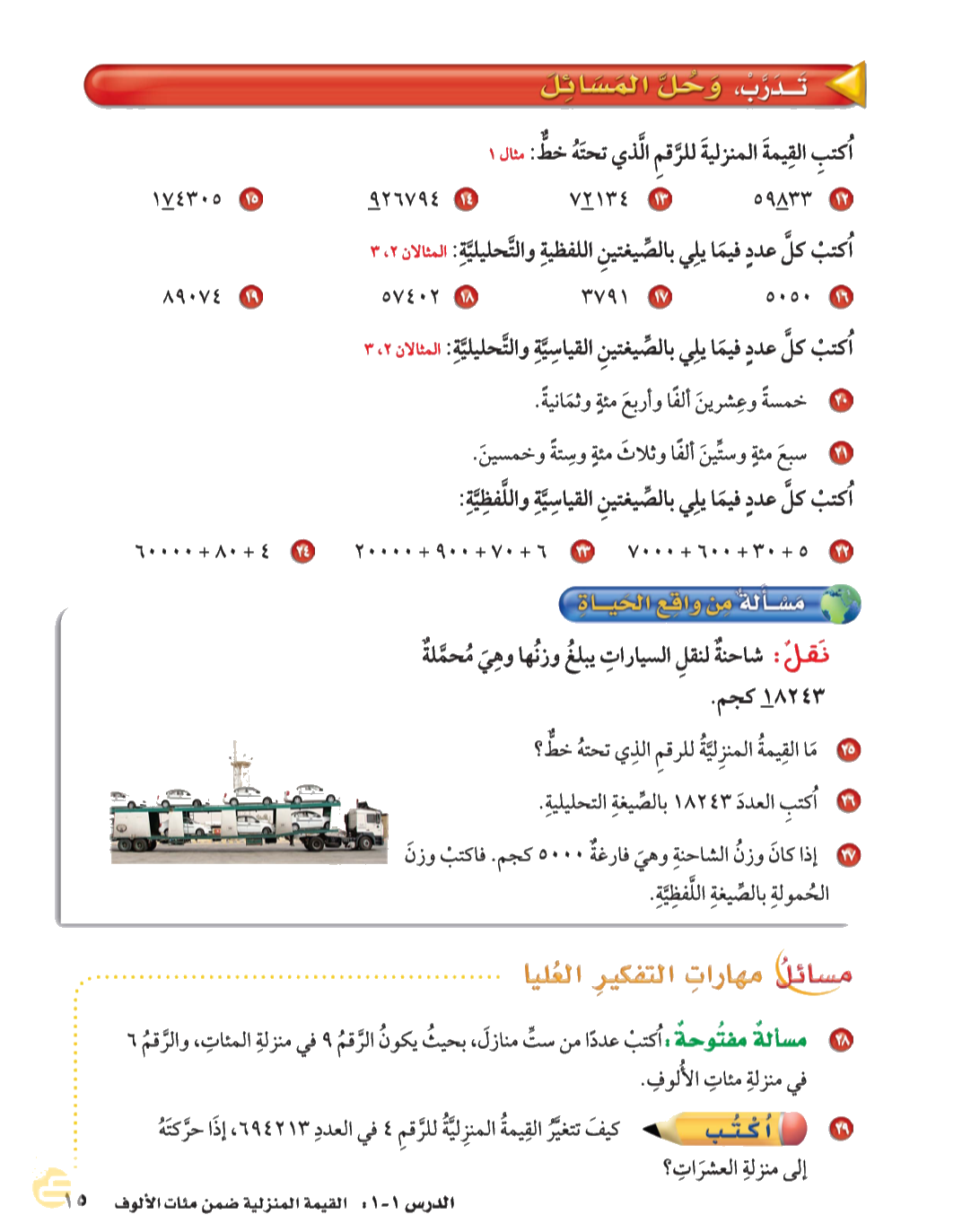 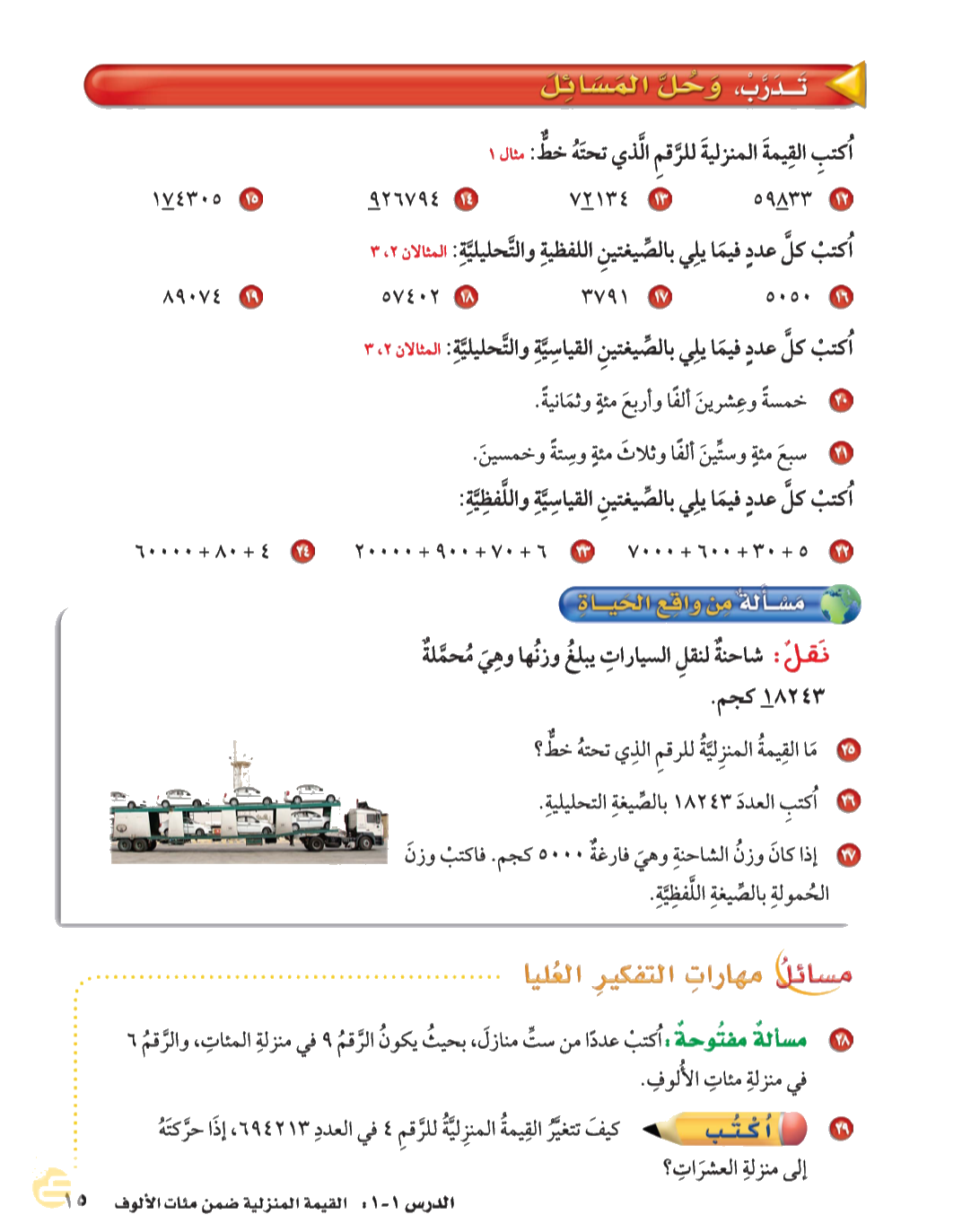 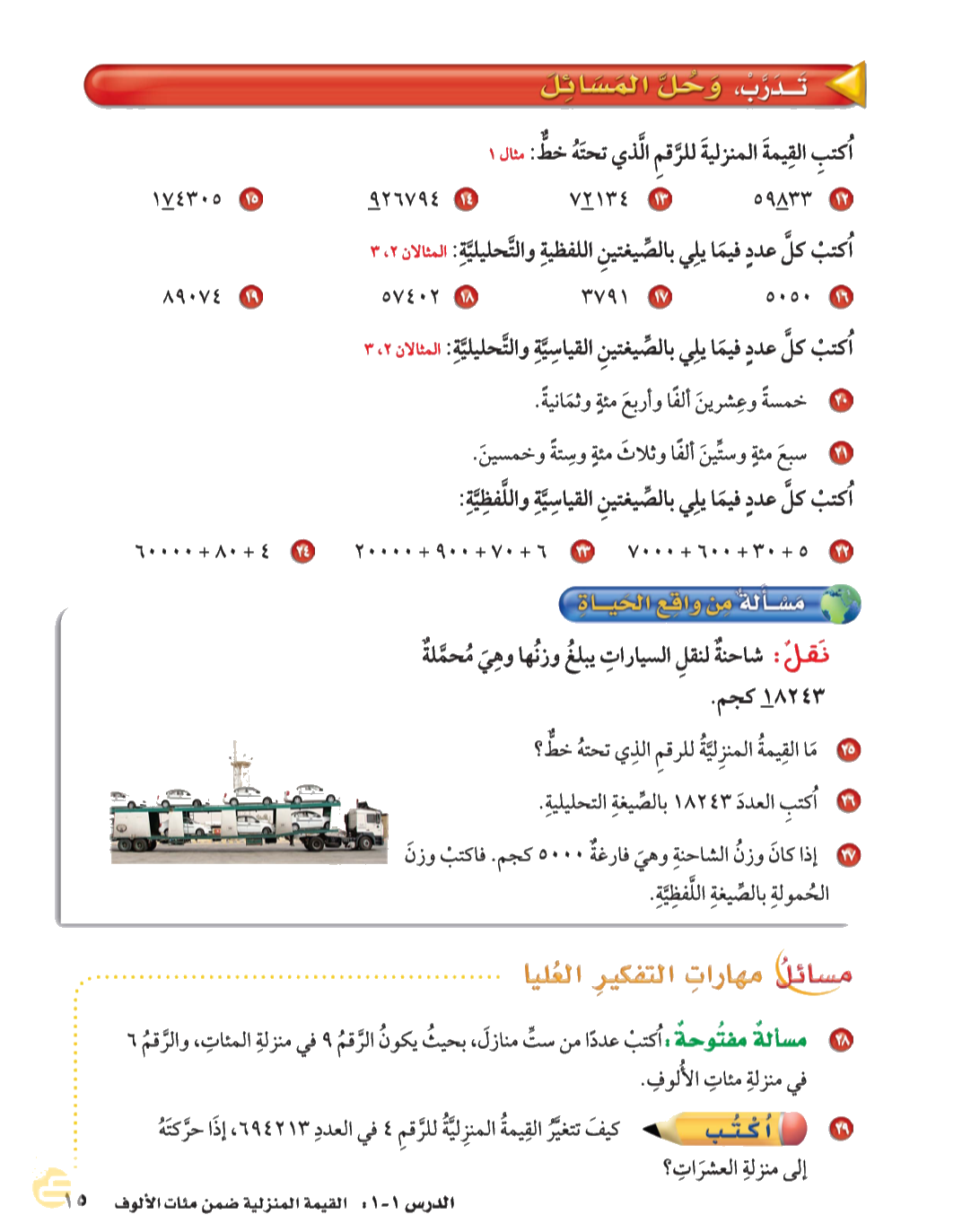 صفحة ١٥
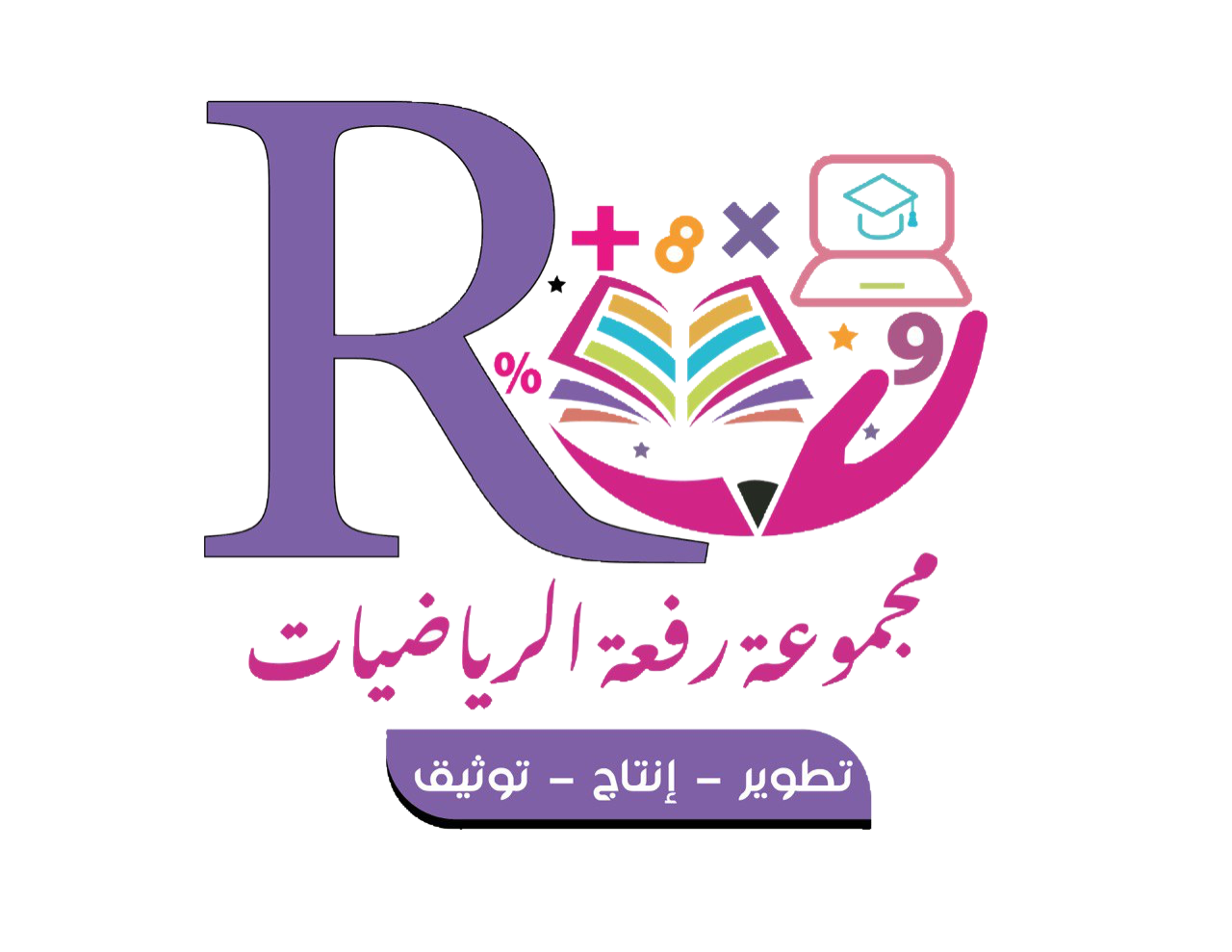 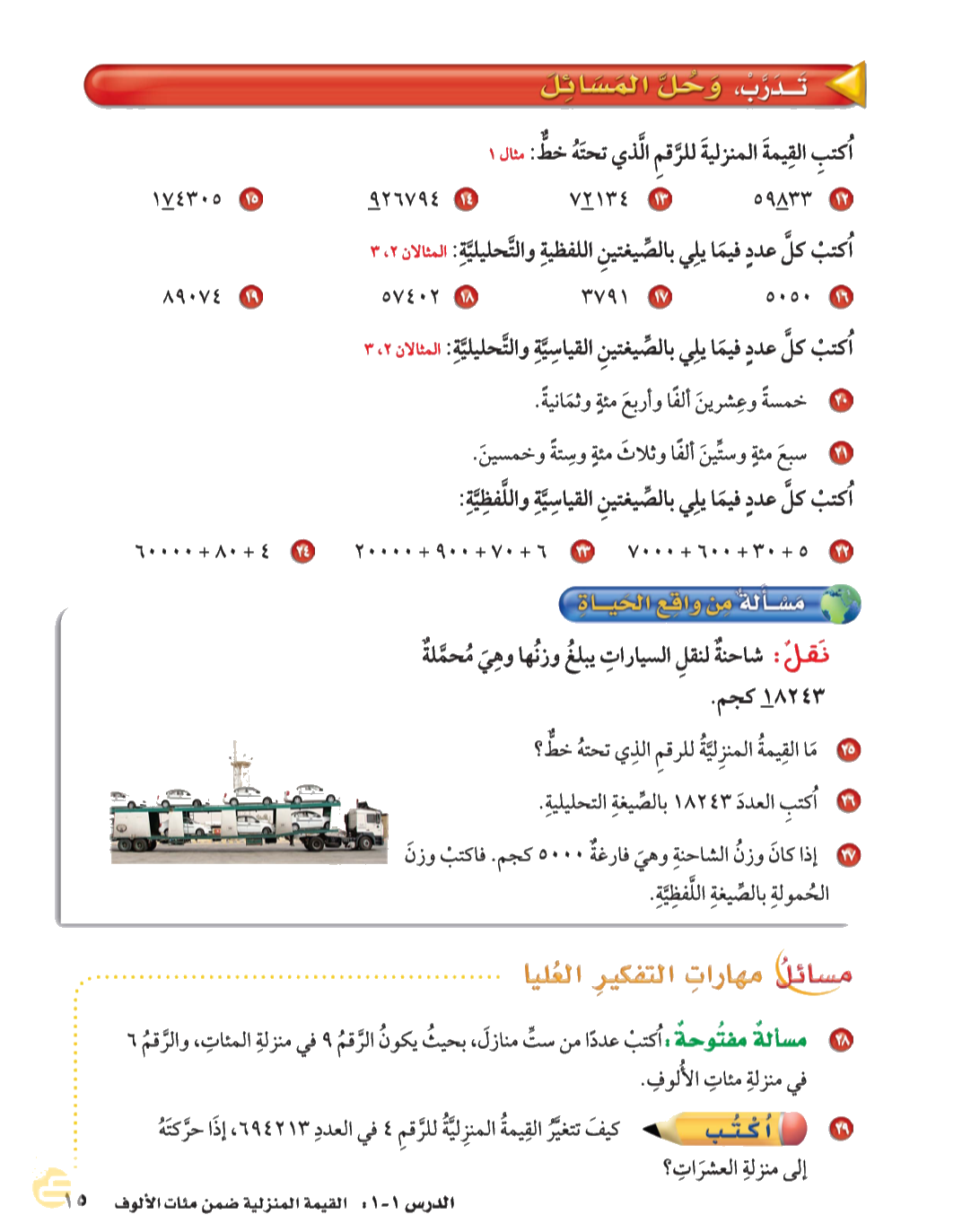 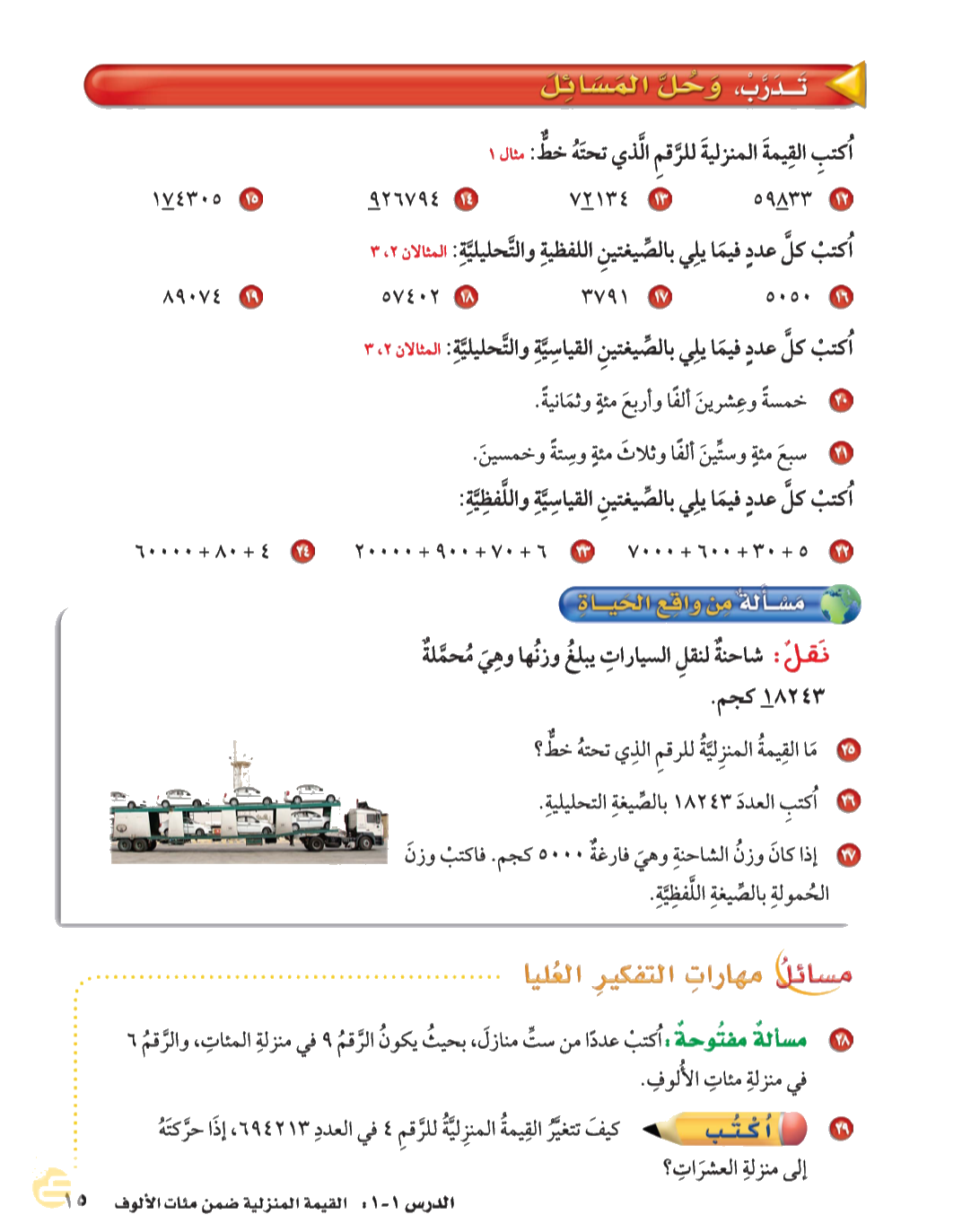 صفحة ١٥
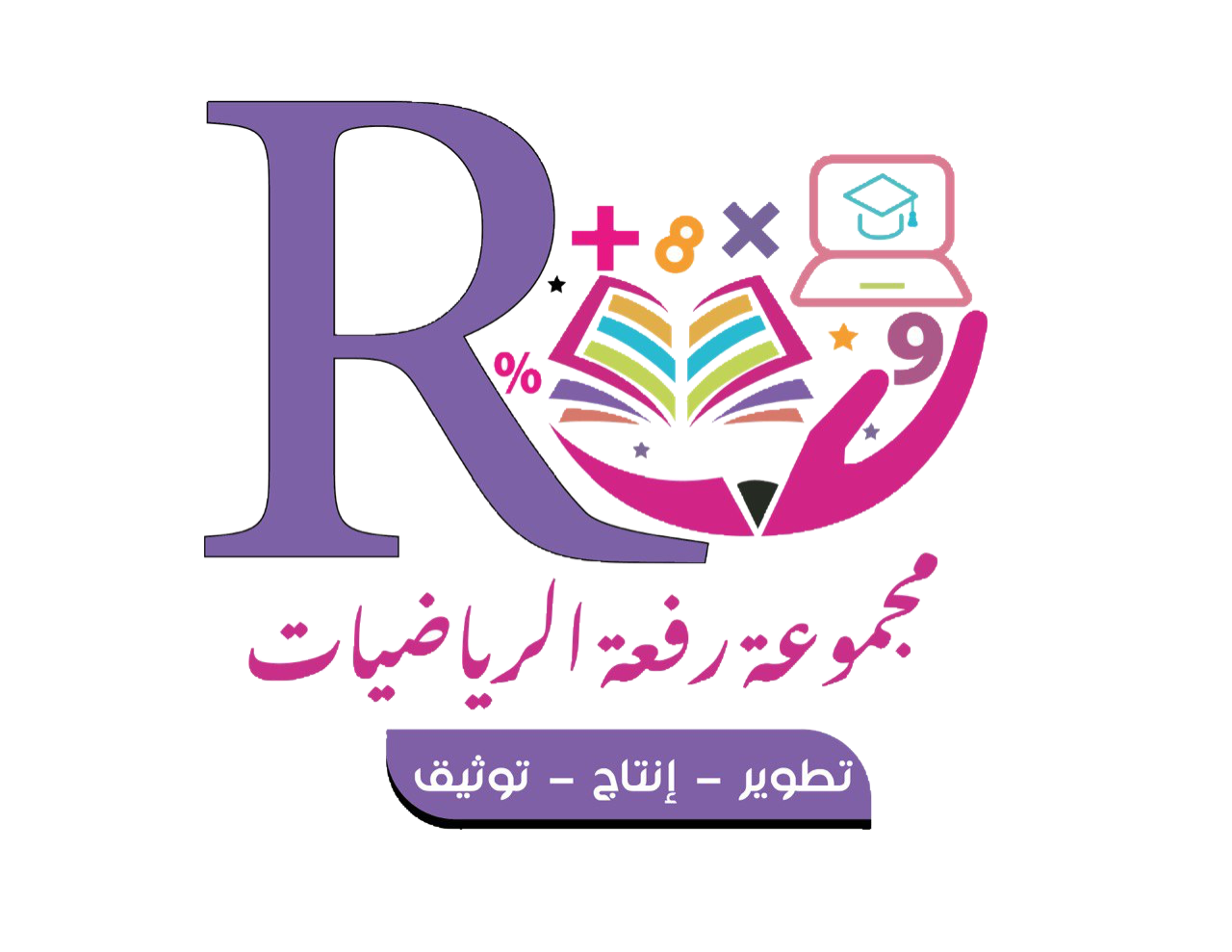 الواجب